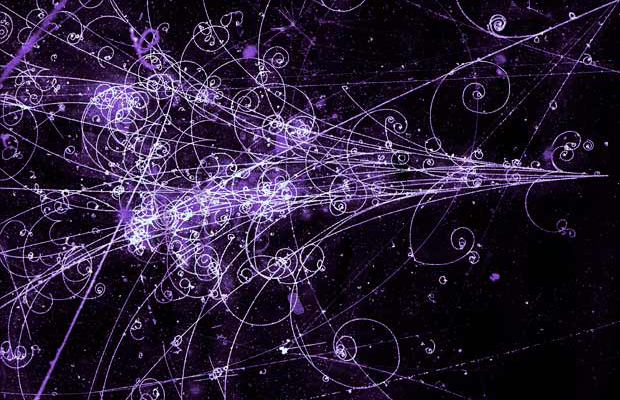 A física de partículas
Ricardo Gonçalo, Laboratório de Instrumentação e Física Experimental de Partículas (LIP)
Com vários slides roubados a colegas e amigos…
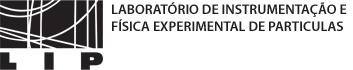 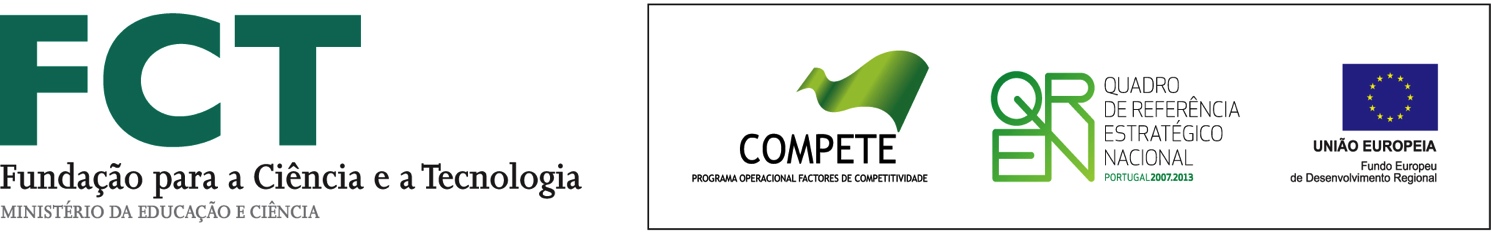 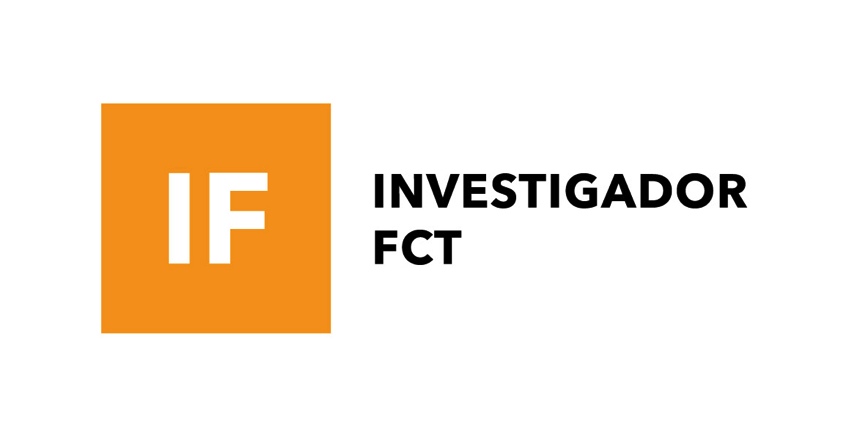 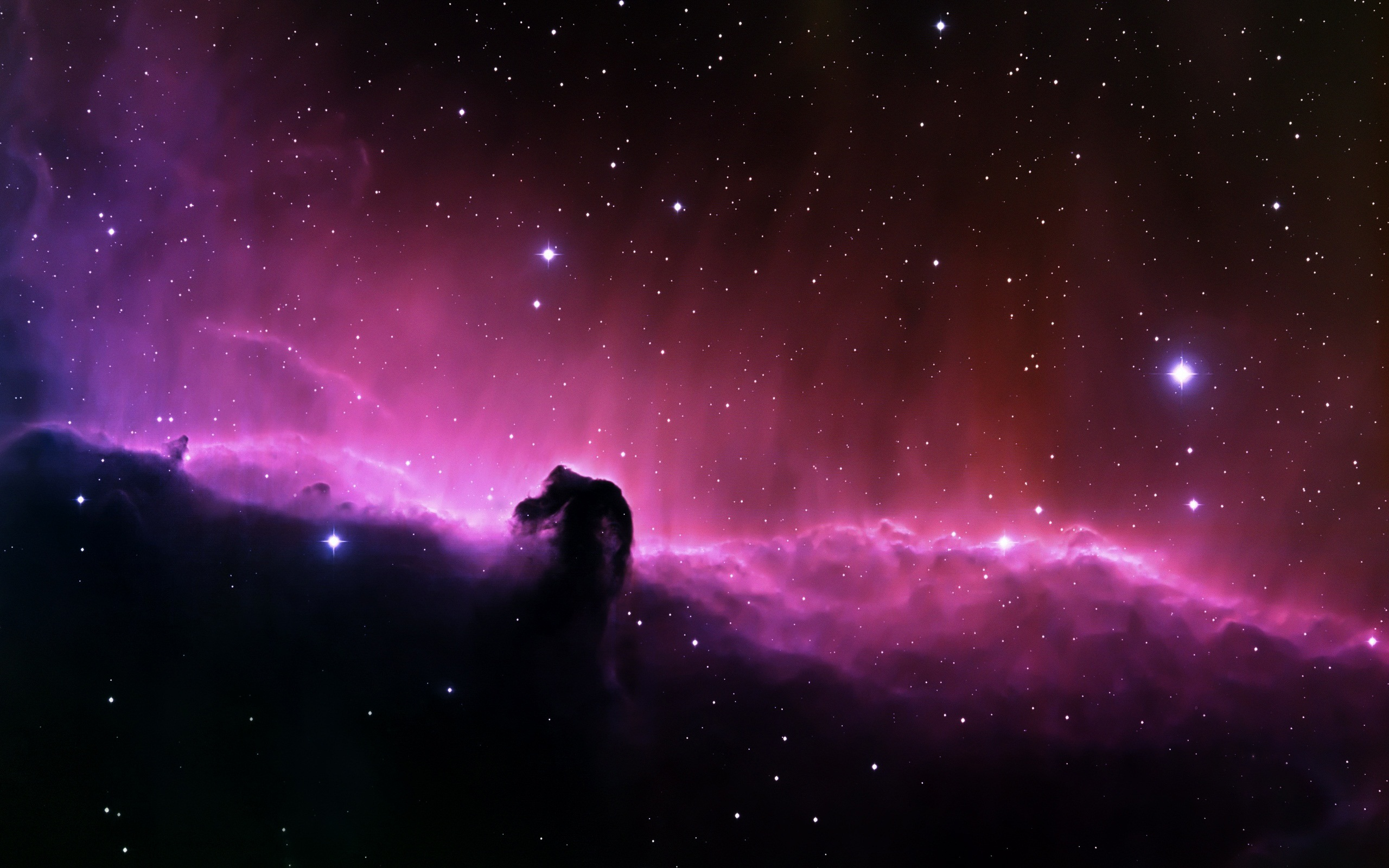 Introdução à física de partículas
?
?
?
?
?
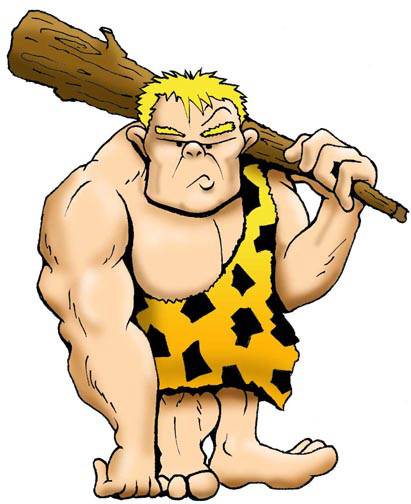 Um pouco de história
Dentro do átomo
O Modelo padrão: forças e partículas
Perguntas em aberto
1
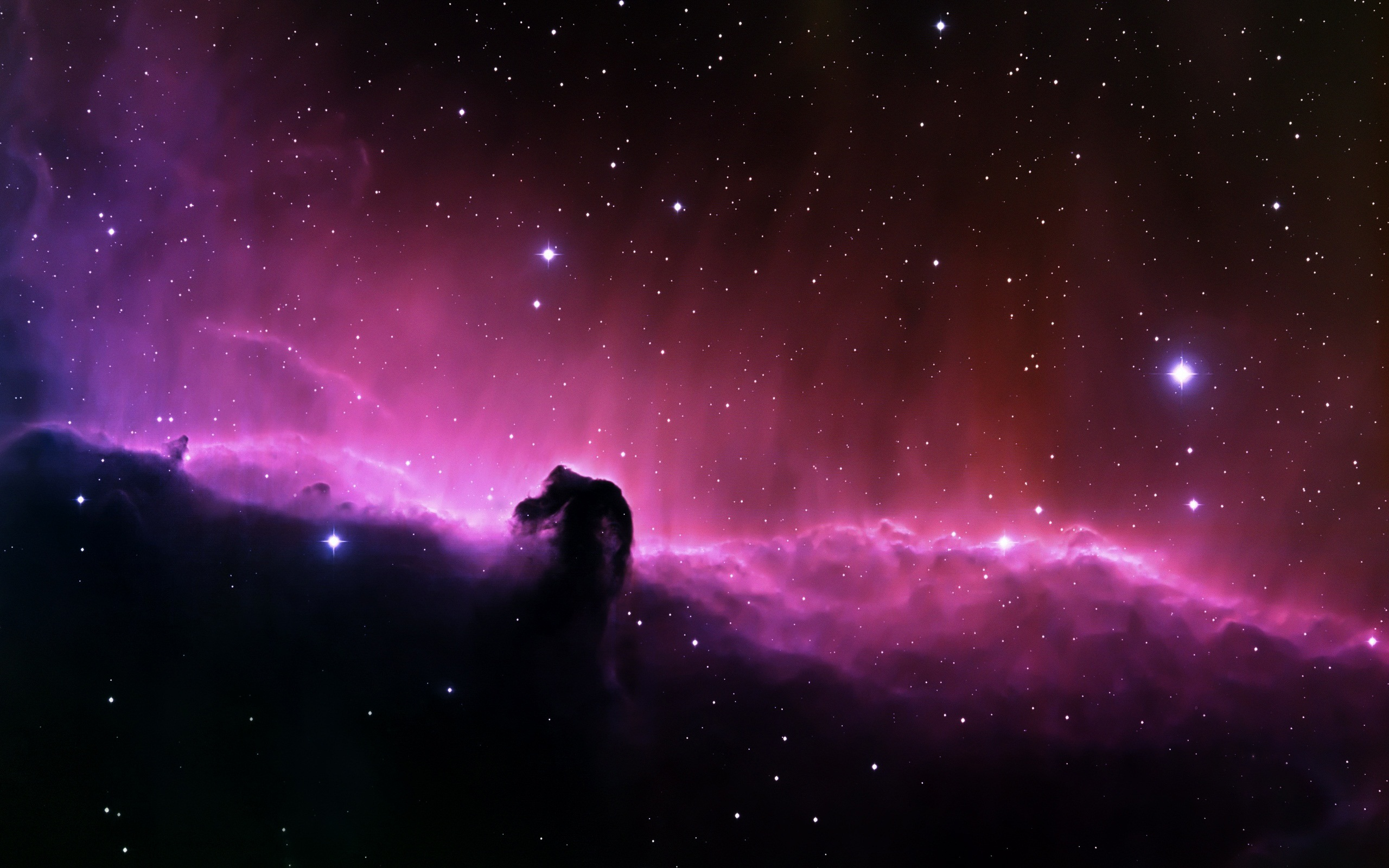 Aparecimento da física moderna
?
?
?
?
?
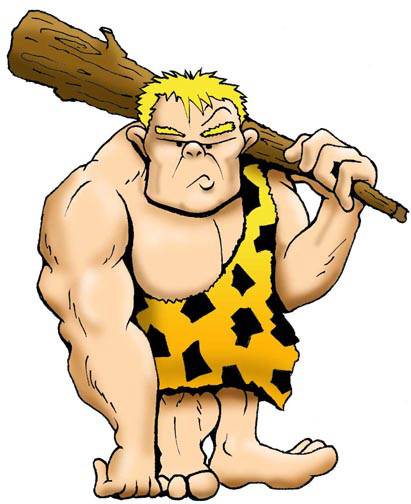 2
Descrição do Universo: Egípcios (Nut Deusa dos Céus), ~2000 a.C.
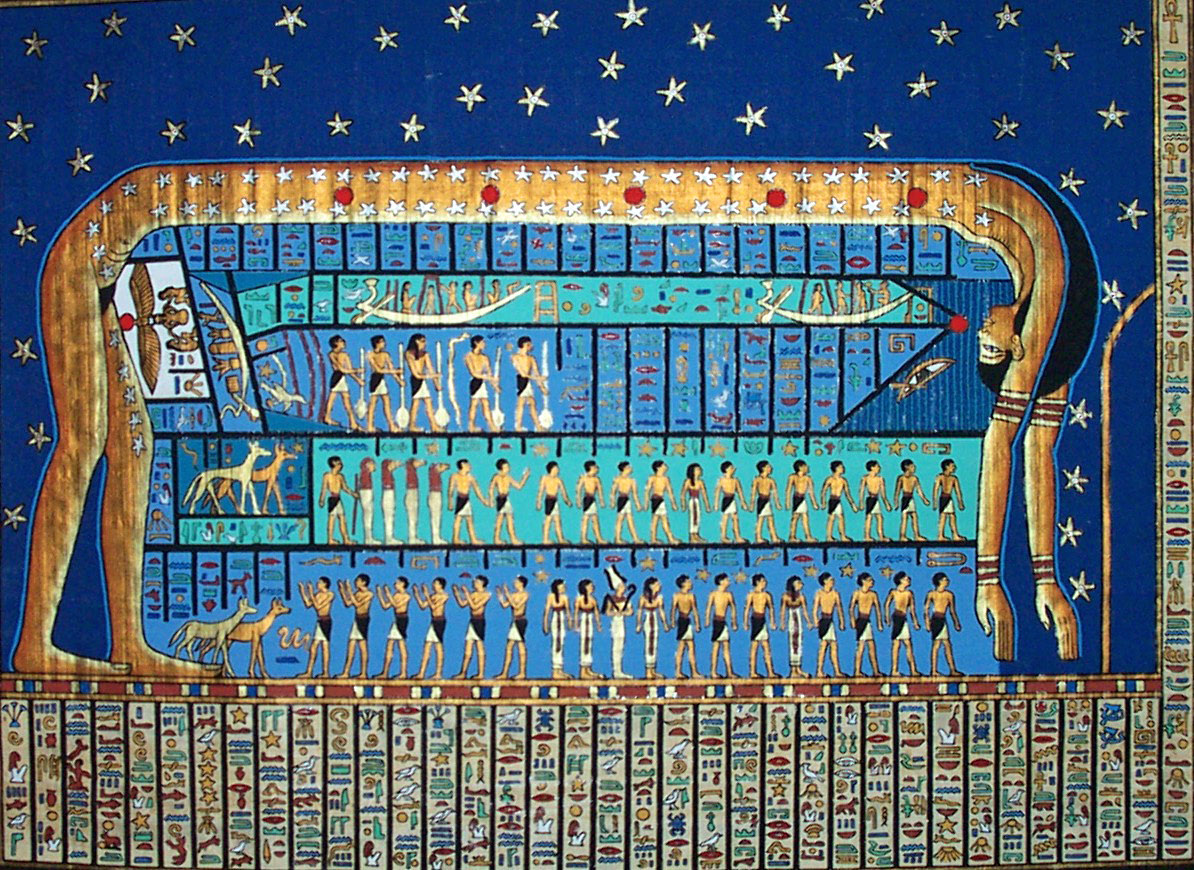 3/42
(c)2013 Gaspar Barreira
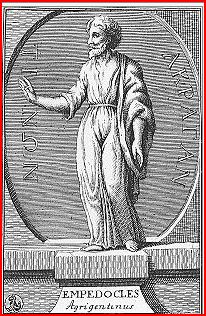 SOMOS FEITOS DE QUÊ ?!
Thales de Mileto, séc.VII a.C.:   tudo é água!
Empédocles, séc.V a.C.: os 4 elementos!
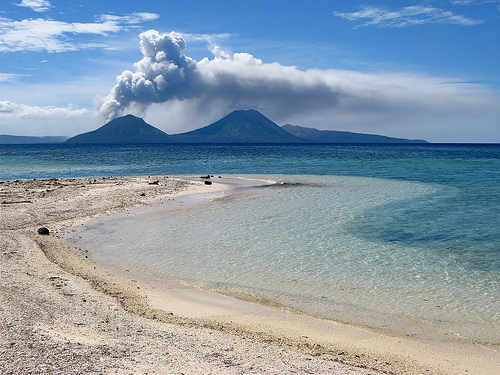 AR
FOGO
+a quintessência(referida por  Aristóteles no séc.III a.C. )

+A-Tomos
(Leucipo e Demócritos,séc. V a.C. )
ÁGUA
TERRA
4/42
(ideia de átomos tb. introduzida na Índia no séc. VI a.C.)
(c)2013 Gaspar Barreira
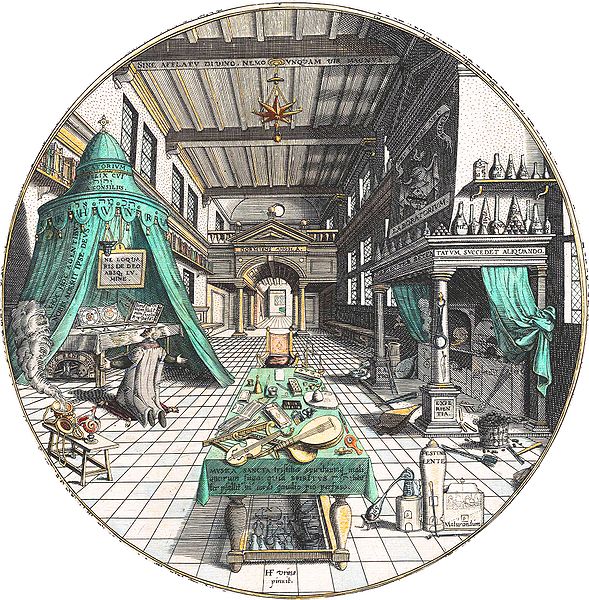 Idade média, Europa:

    EXPERIMENTAÇÃO!
Laboratório de Alquimista
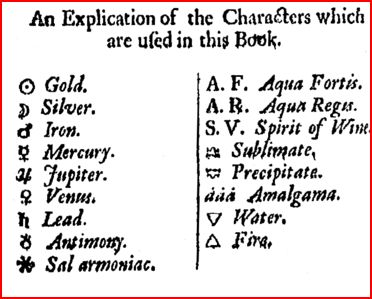 (c)2013 Gaspar Barreira
5/42
Idade moderna, Europa:
EXPERIMENTAÇÃO      TEORIA!
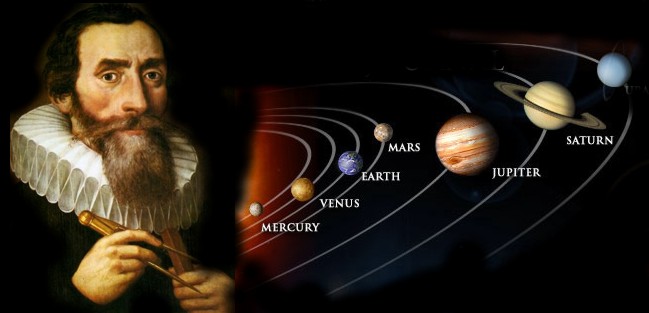 =>
<=
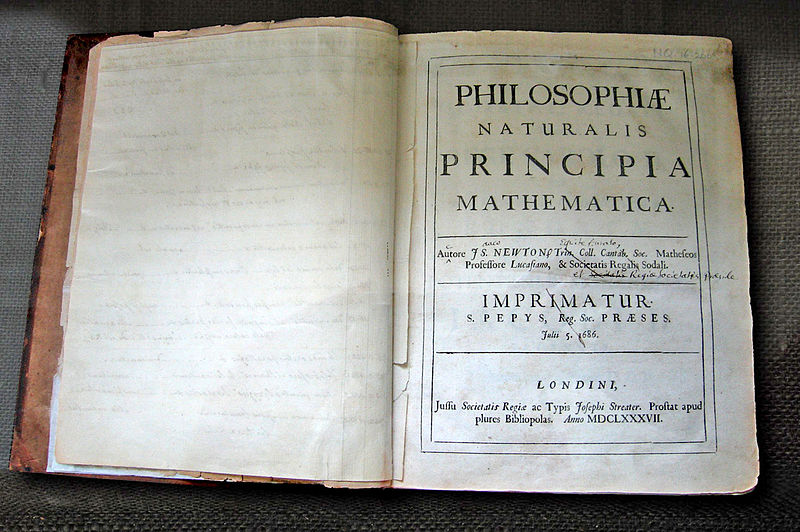 Johannes Kepler(1571-1630)
Física!:
Princípios Matemáticos
da Filosofia
da Natureza!
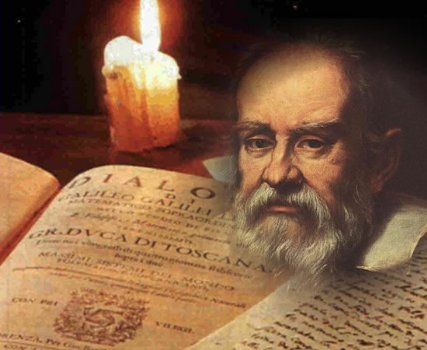 Galileo Galilei(1564-1642)
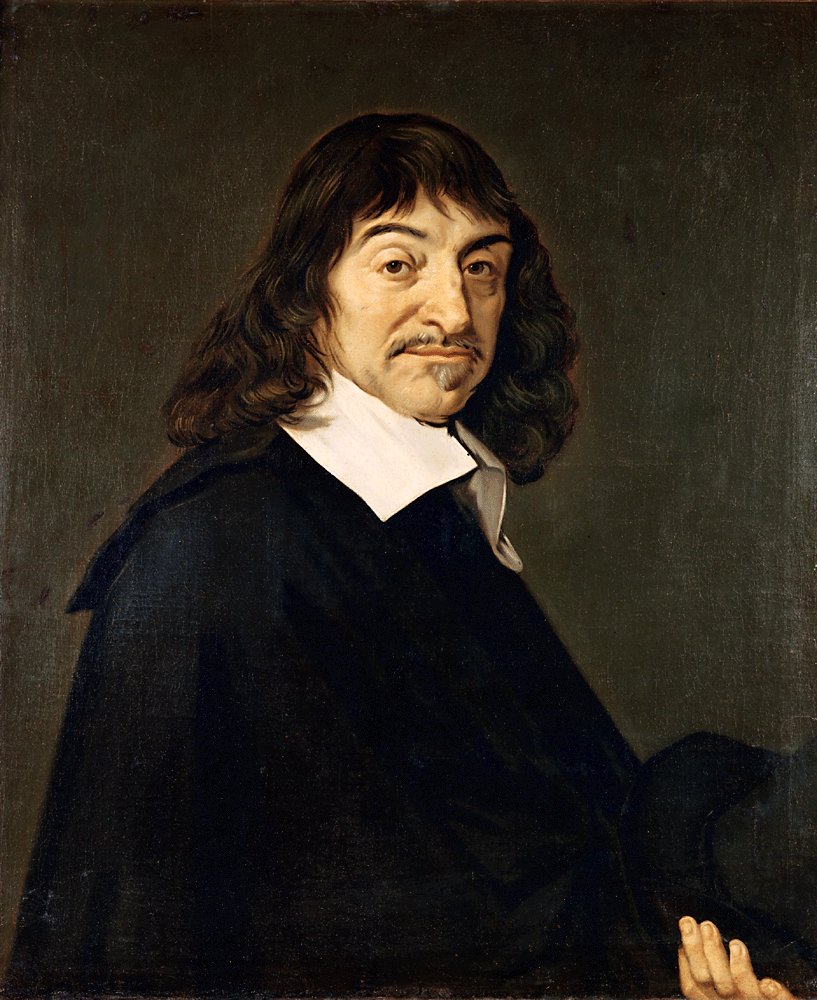 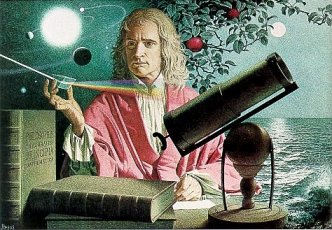 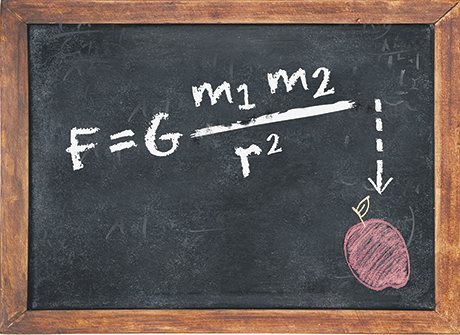 René 
Descartes 
       (1596-1650)
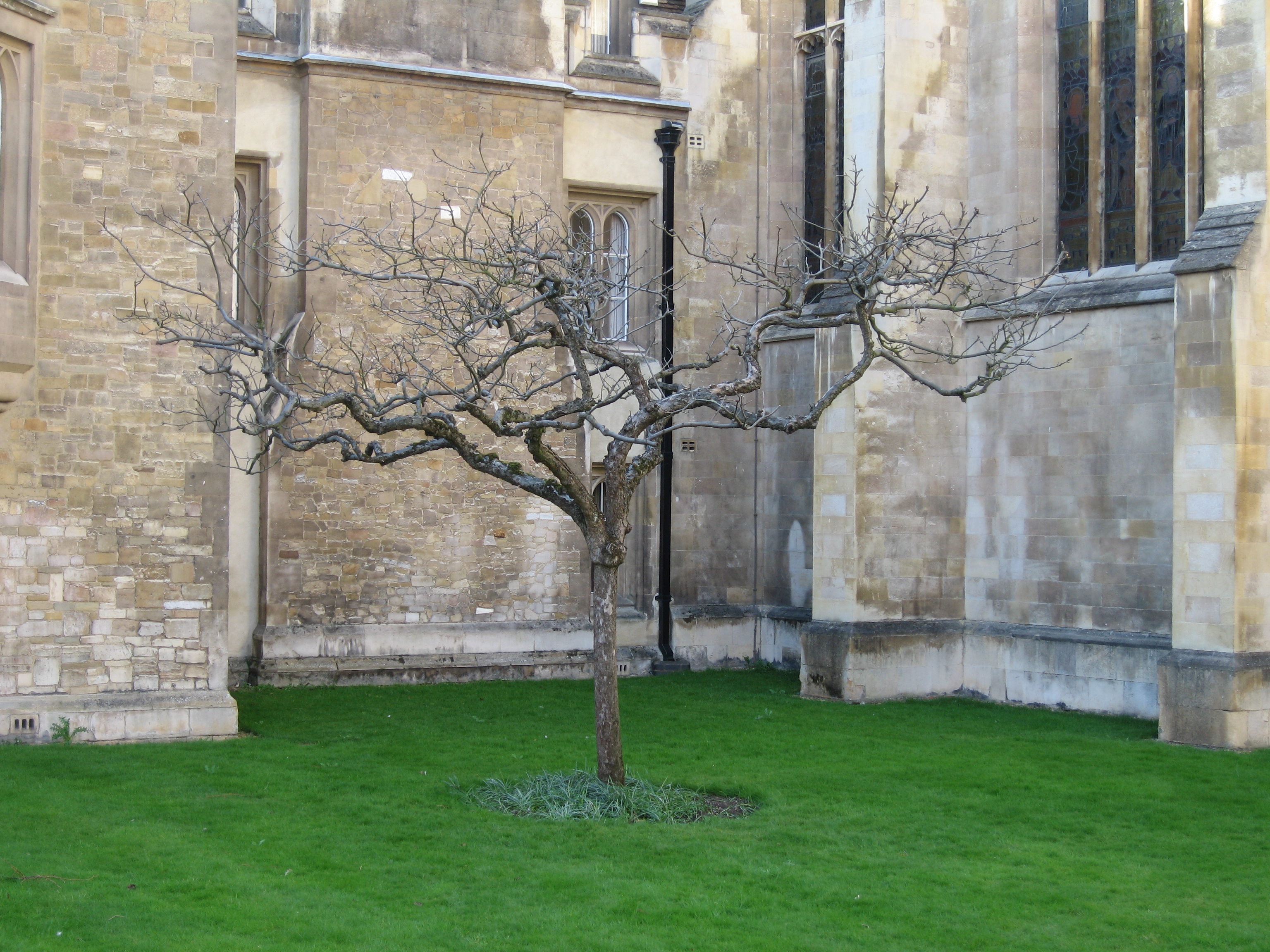 cogito
Isaac Newton(1642-1727)
6/42
ergo sum
6/42
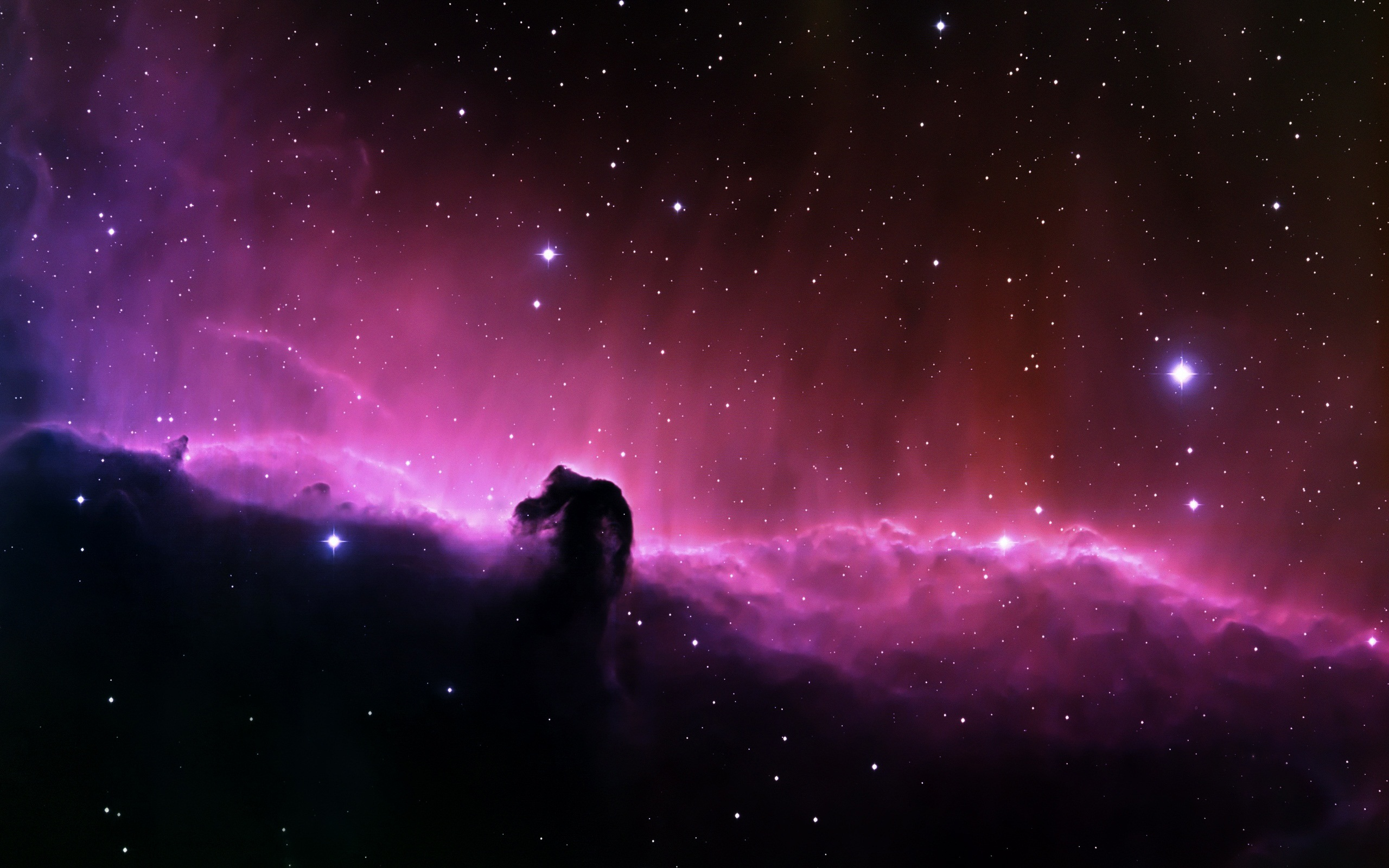 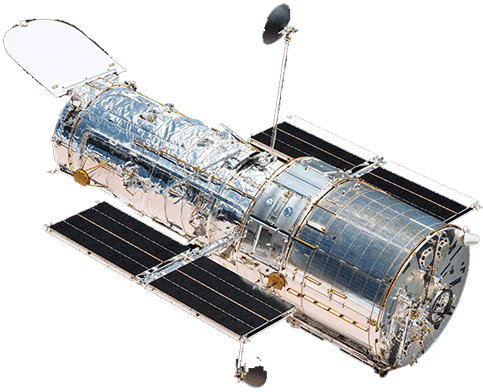 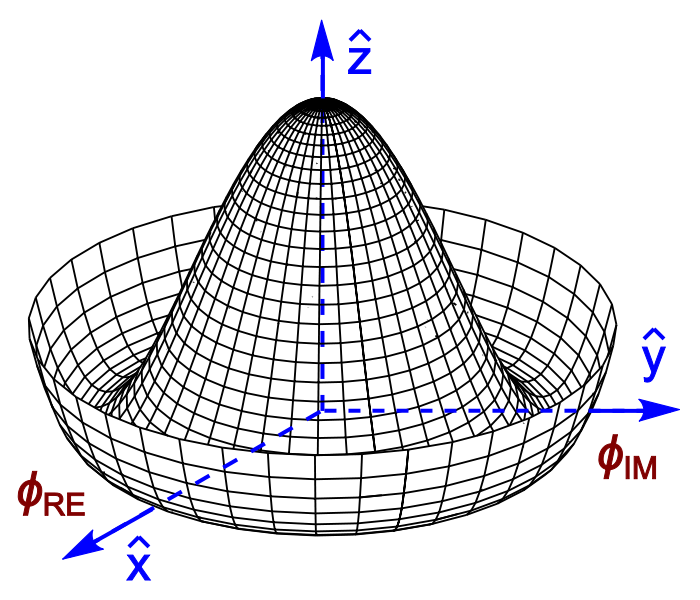 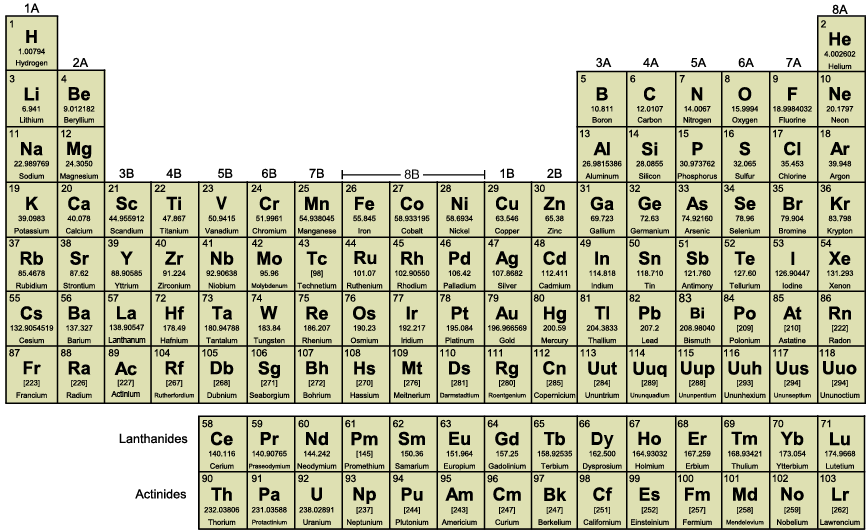 ?
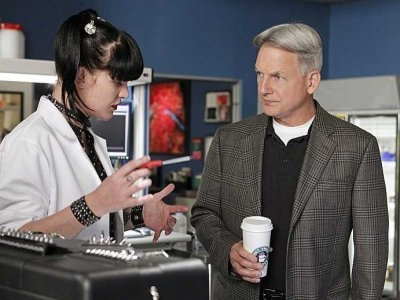 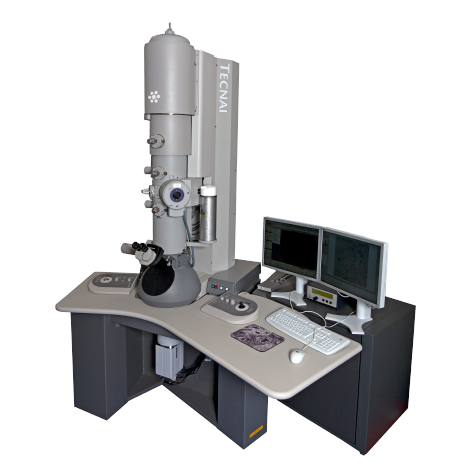 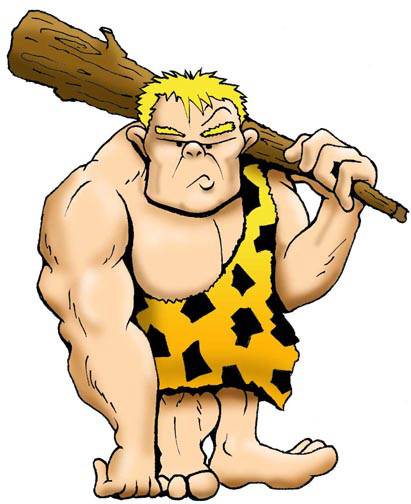 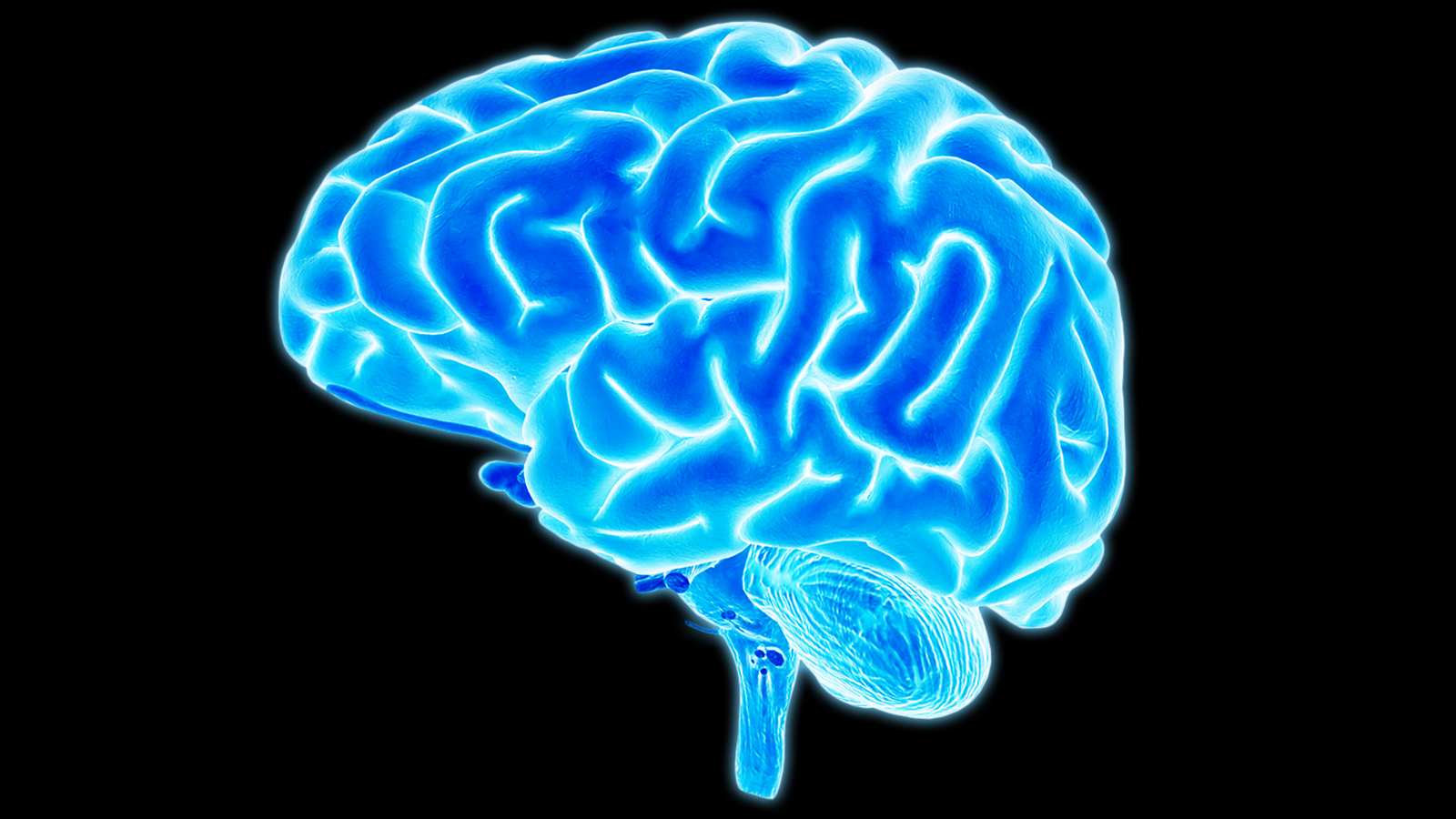 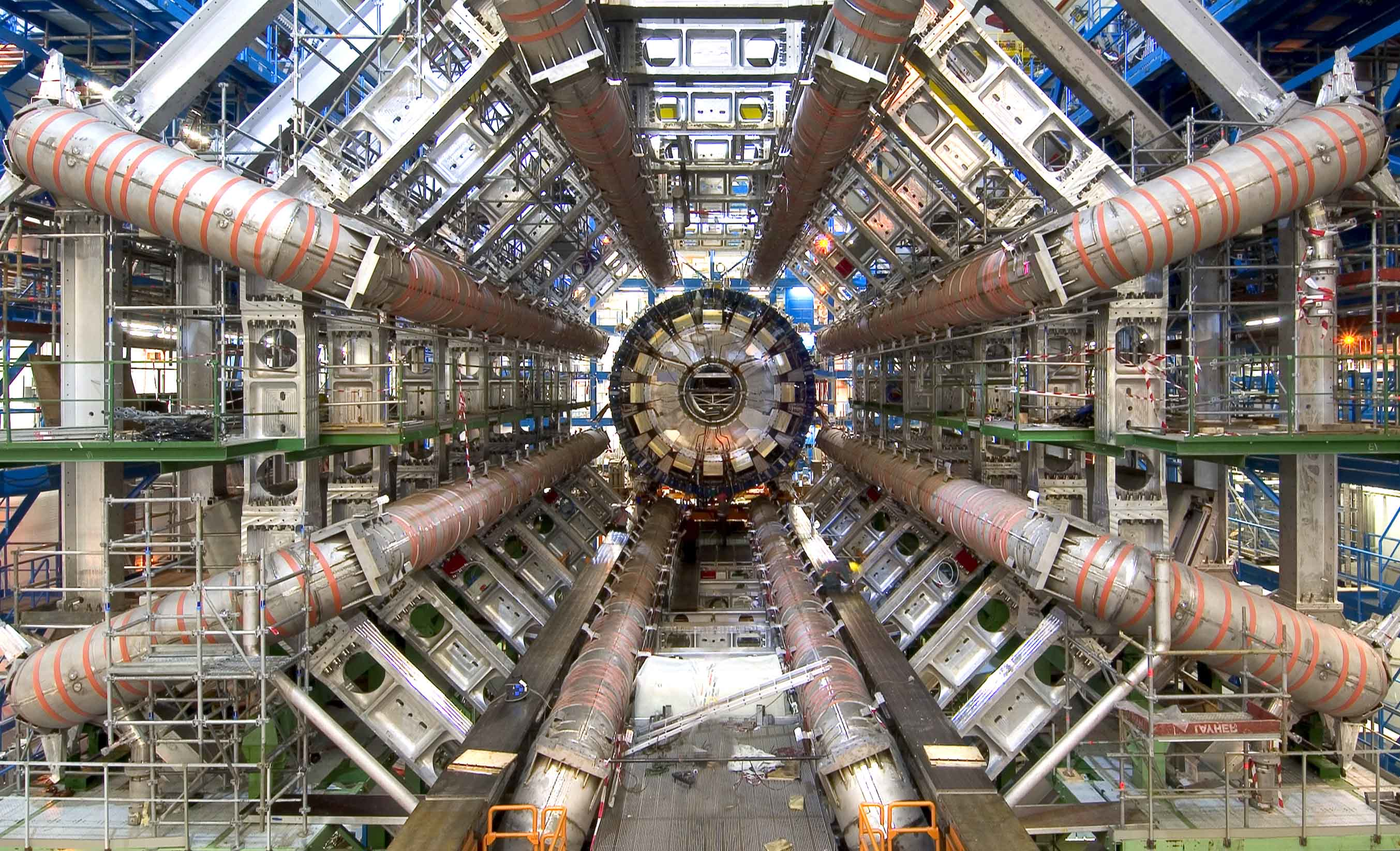 7
O átomo
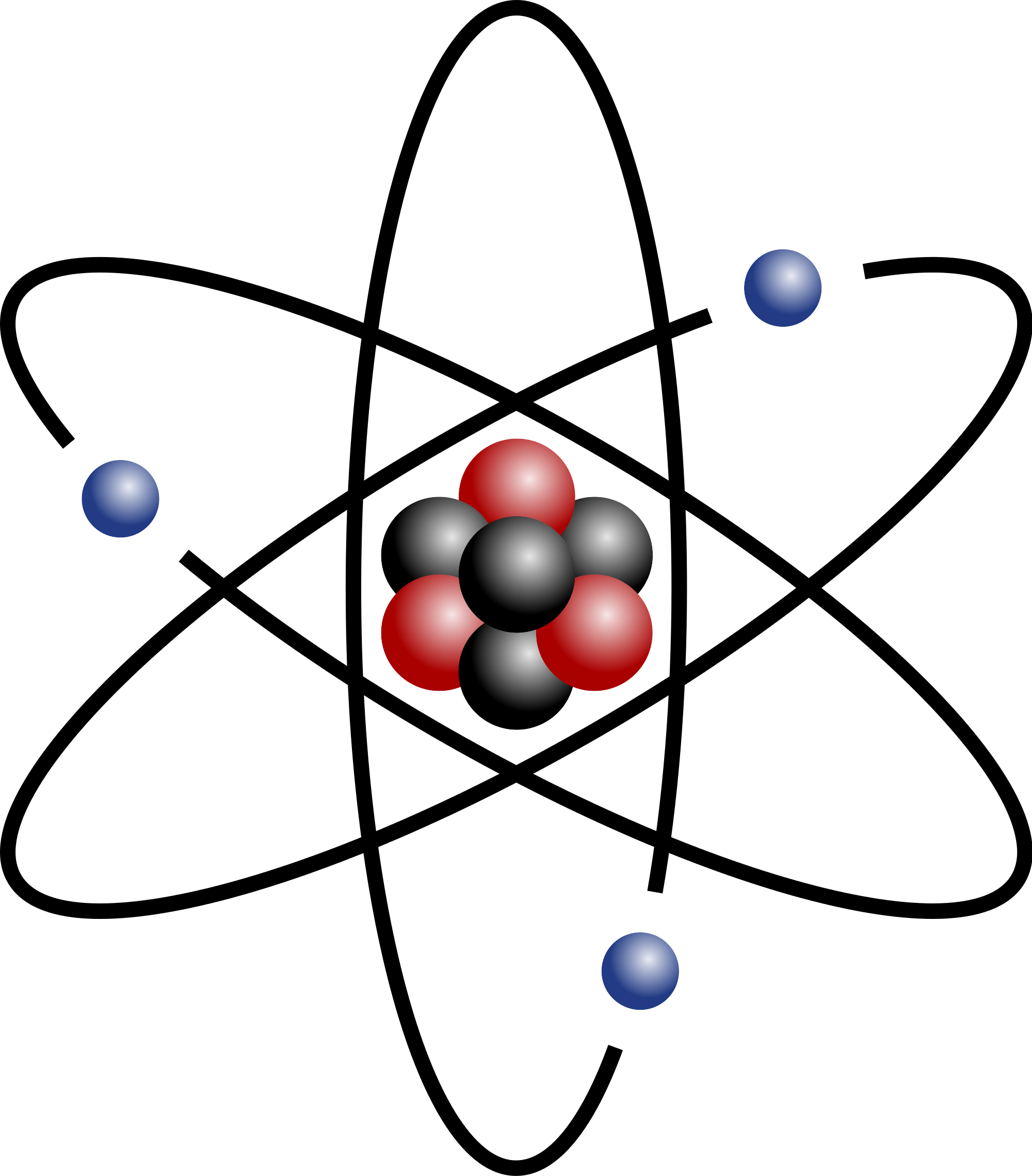 8
O átomo
99.999 999 999 9% do volume do átomo é vazio!
núcleo x100
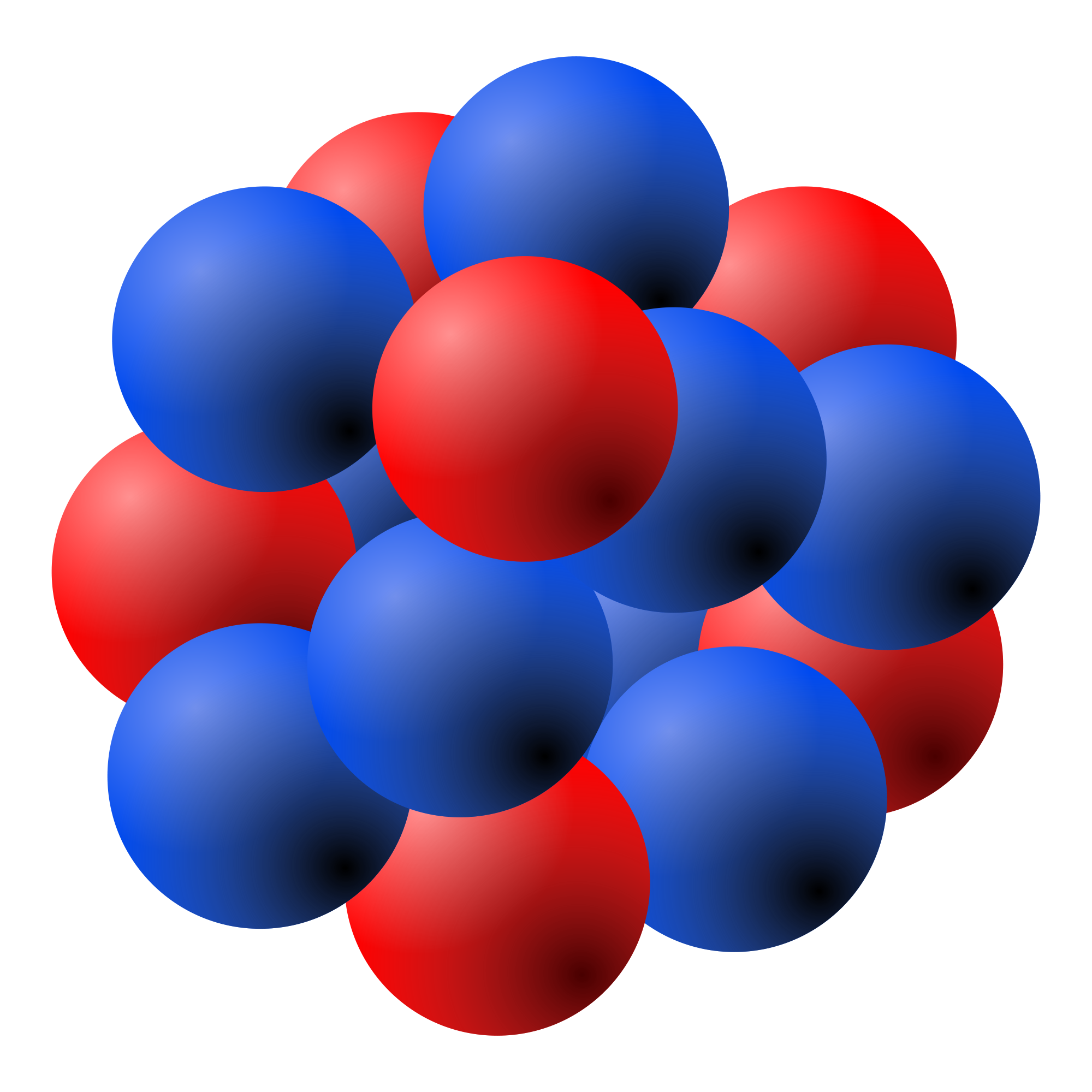 9
Uma questão de escala...
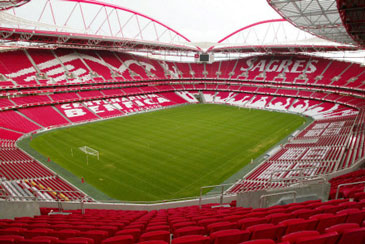 ÁTOMO
Núcleo = cabeça de alfinete no centro do campo
13/42
Núcleos rodeados por uma nuvem eletrónica!
E os Núcleos ?!
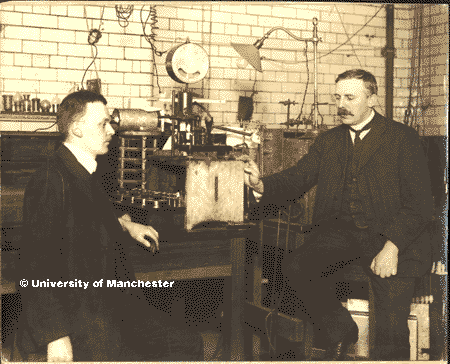 Rutherford
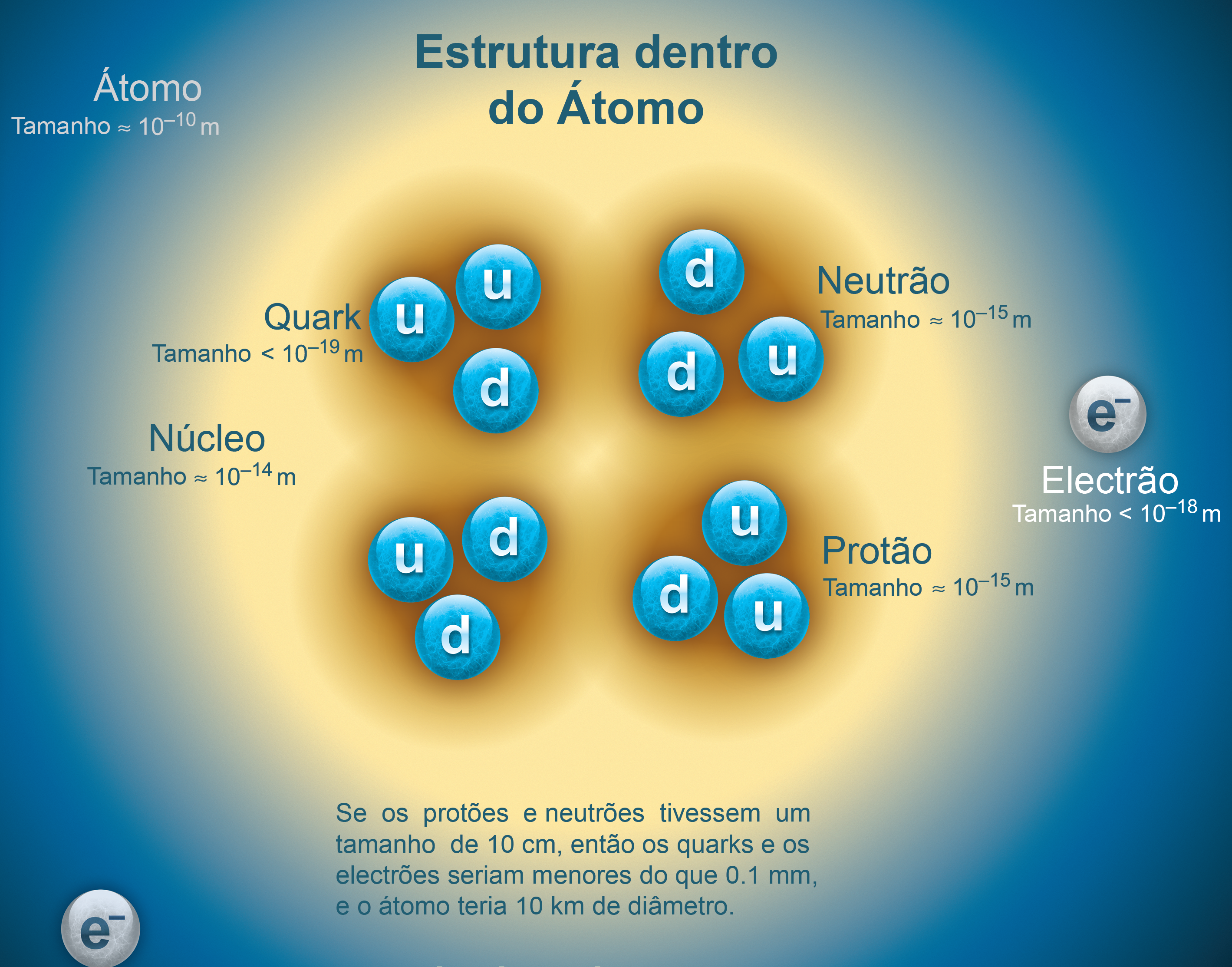 Geiger
Neutrão
Protão
Força 
Nuclear Forte
Núcleo
(1909/1914)
Nuvem 
Eletrónica
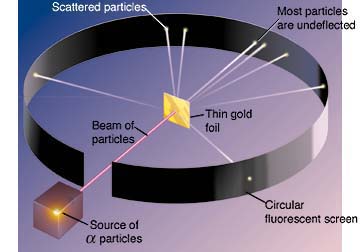 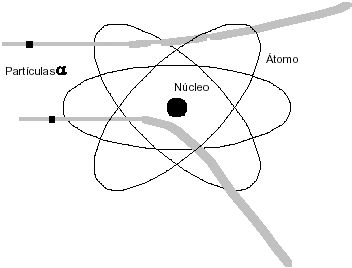 Força 
Elétrica
11/42
Quarks unidos por gluões
Dentro do Núcleos Atómico
Feynmann
Gell-Mann
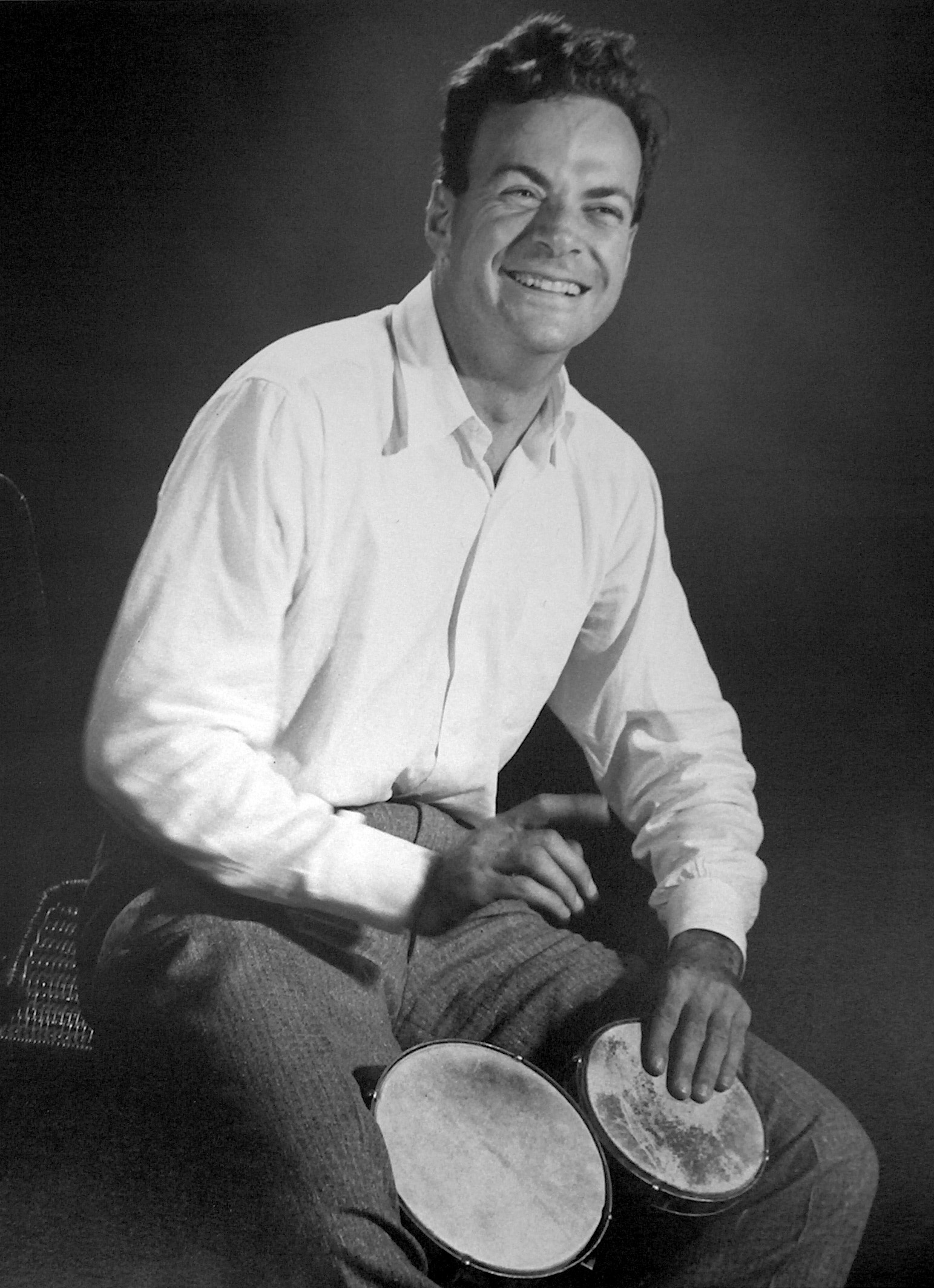 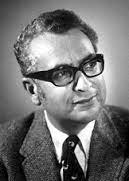 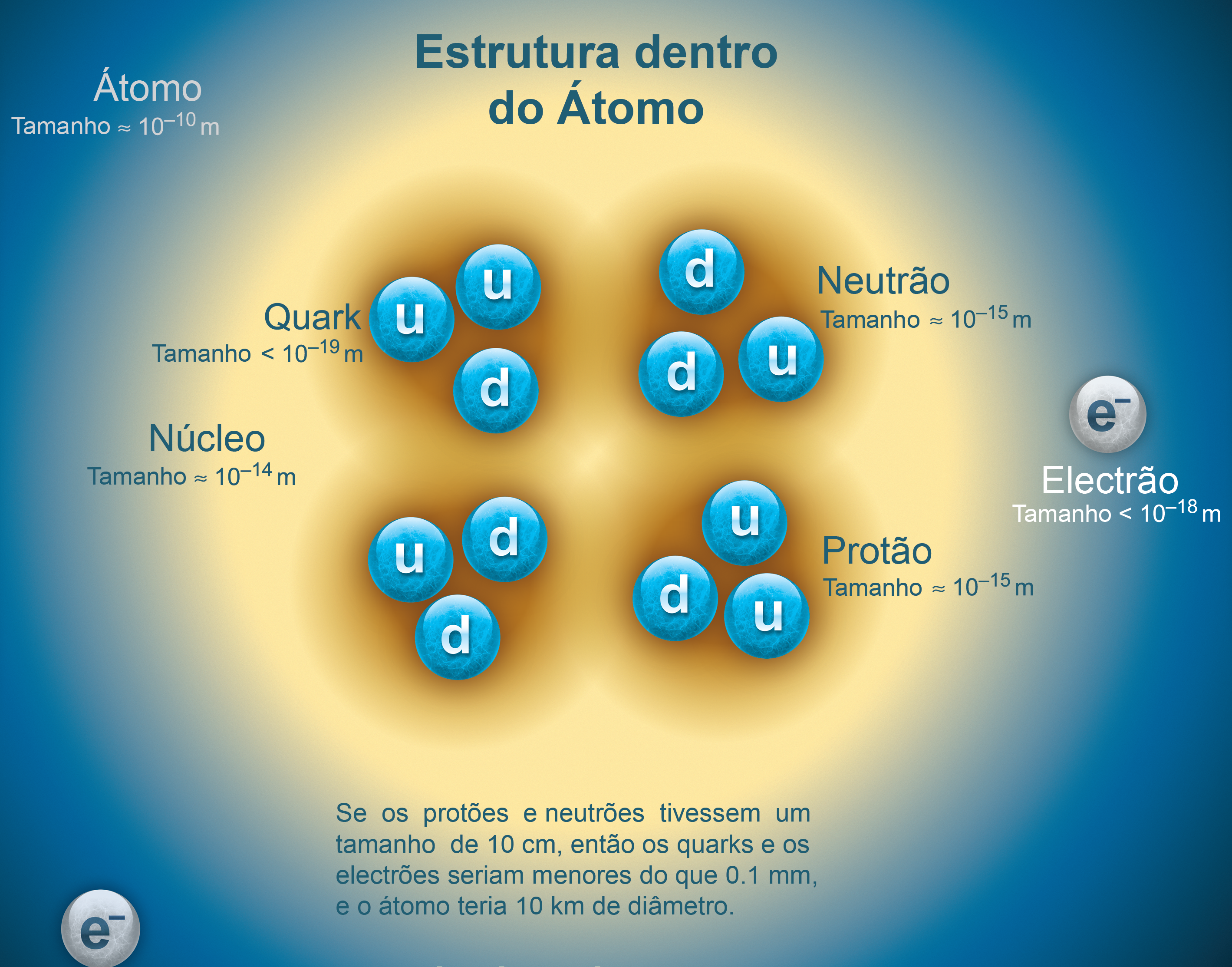 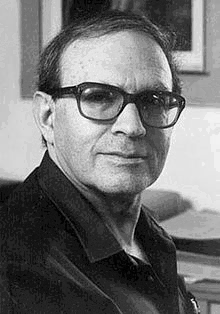 Força 
Nuclear Forte
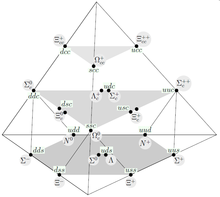 Ne’eman
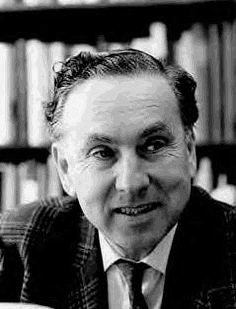 Nuvem 
Eletrónica
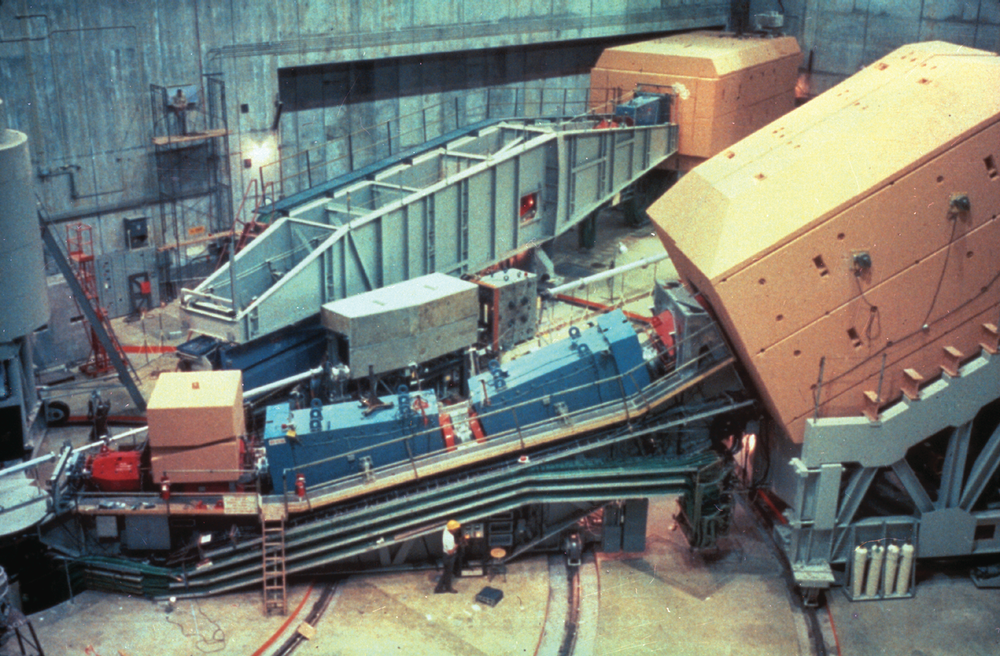 Força 
Elétrica
Hofstadter
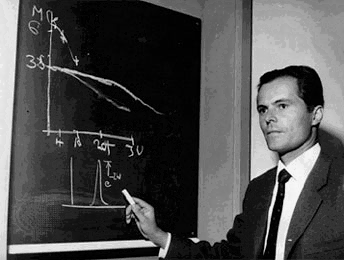 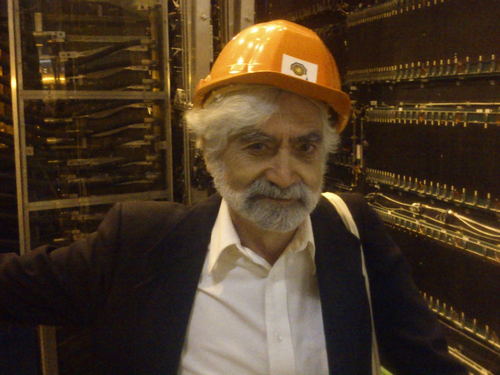 Mössbauer
12/42
Zweig
Do àtomo às partículas fundamentais
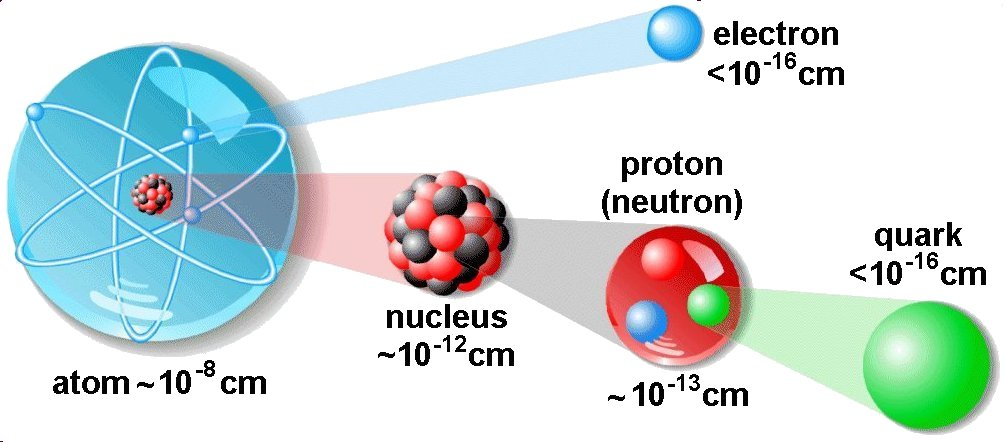 13
As forças fundamentais
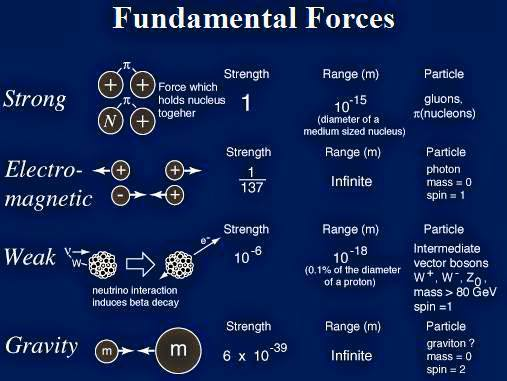 14
As forças fundamentais
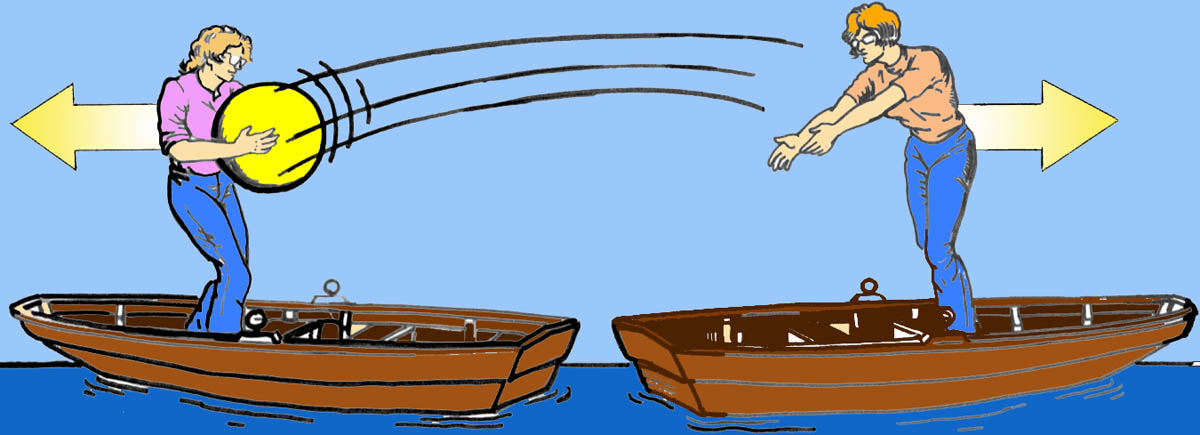 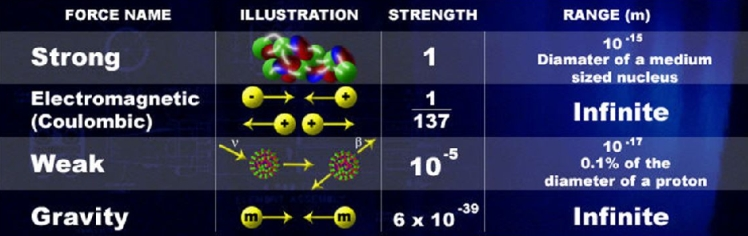 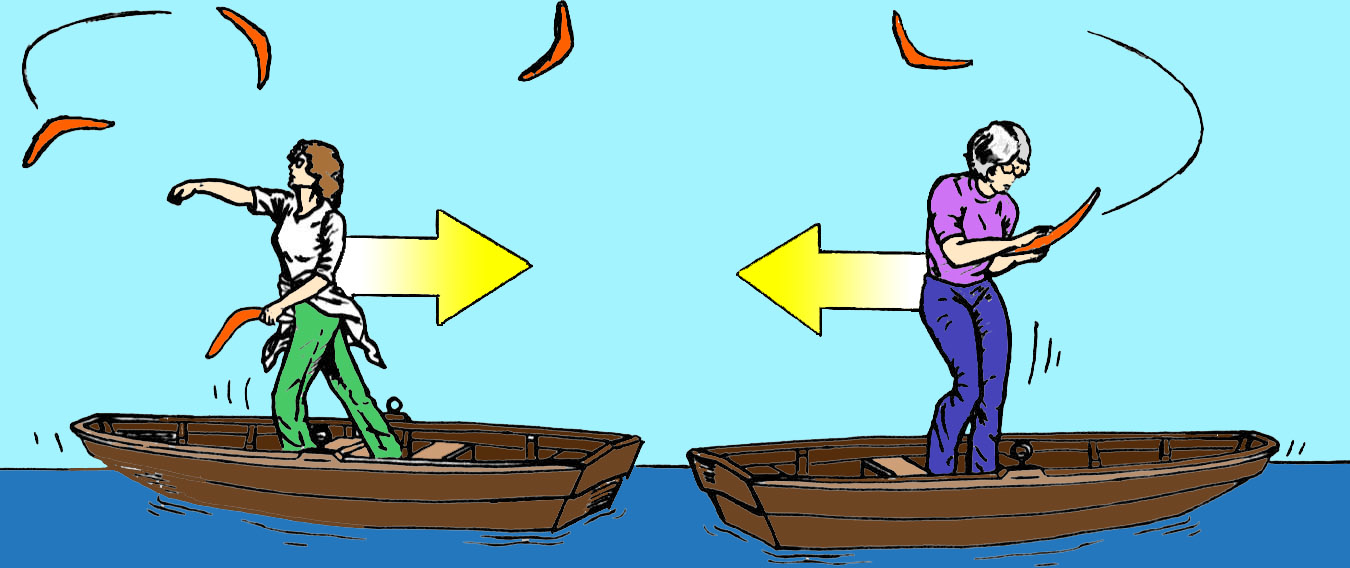 15
As forças fundamentais
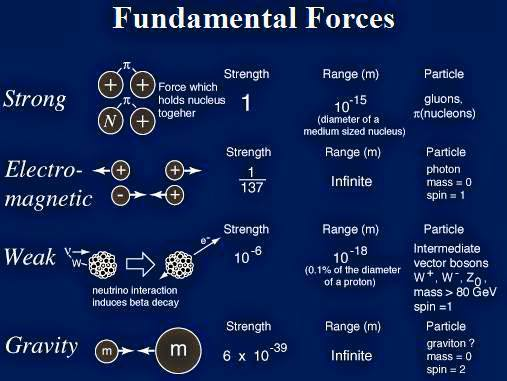 8 gluões (g)
fotão (γ)
W+ W- Z0
gravitão?
16
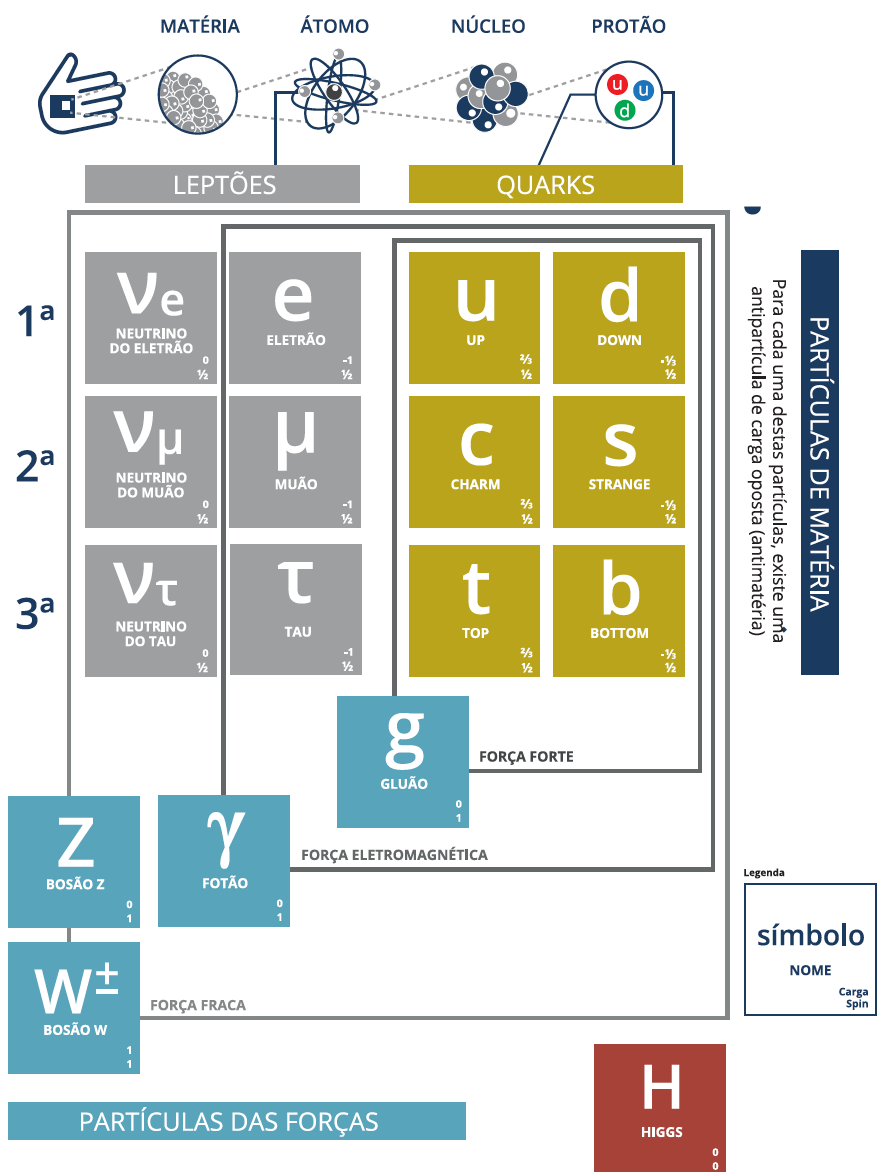 Sumário… até agora
Além disso:

Por cada partícula fundamental existe uma anti-partícula
(a antimatéria)
17
O Que está errado nestas imagens?
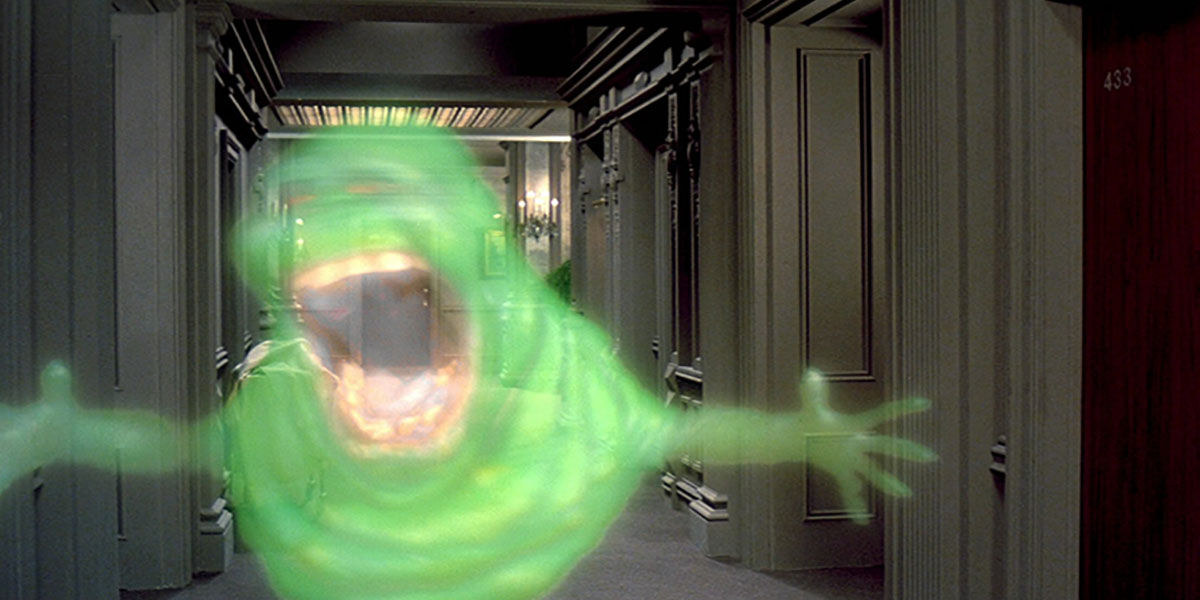 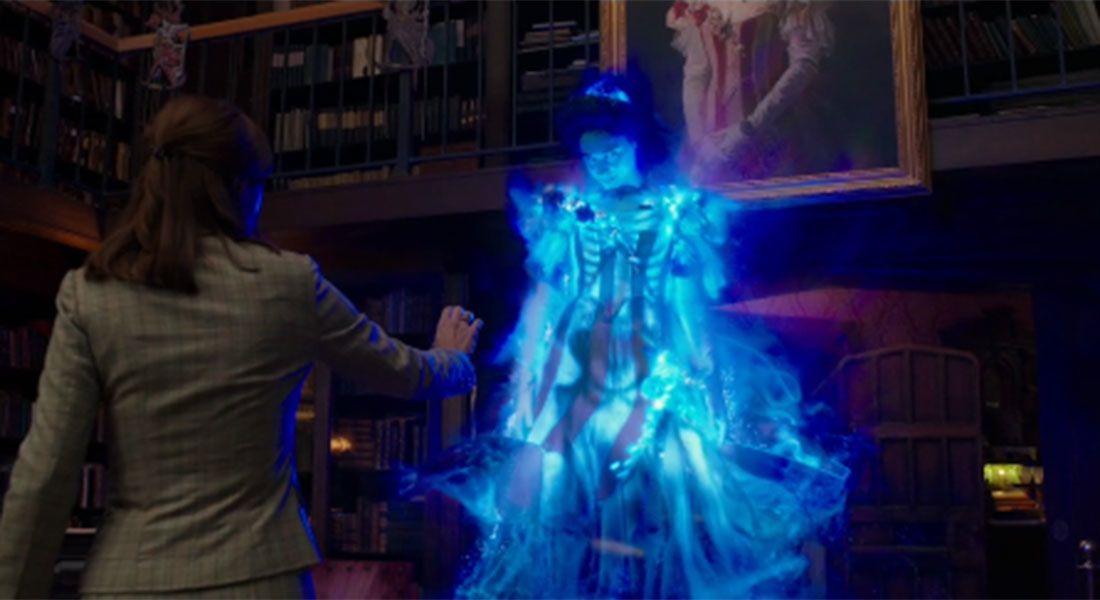 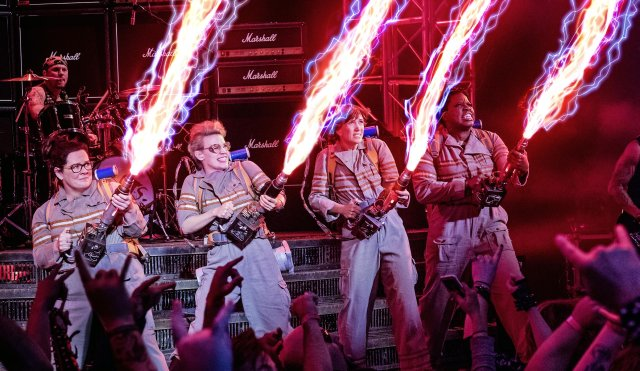 18
[Speaker Notes: São fantasmas a atravessar paredes? As paredes são sólidas…  Mas isso não é um problema: os sólidos são sobretudo compostos de vazio
Hipótese: fantasmas são compostos de matéria não carregada (não reage à força electromagnética)
Implicação: nesse caso não podíamos vê-los!]
O Protão revisitado
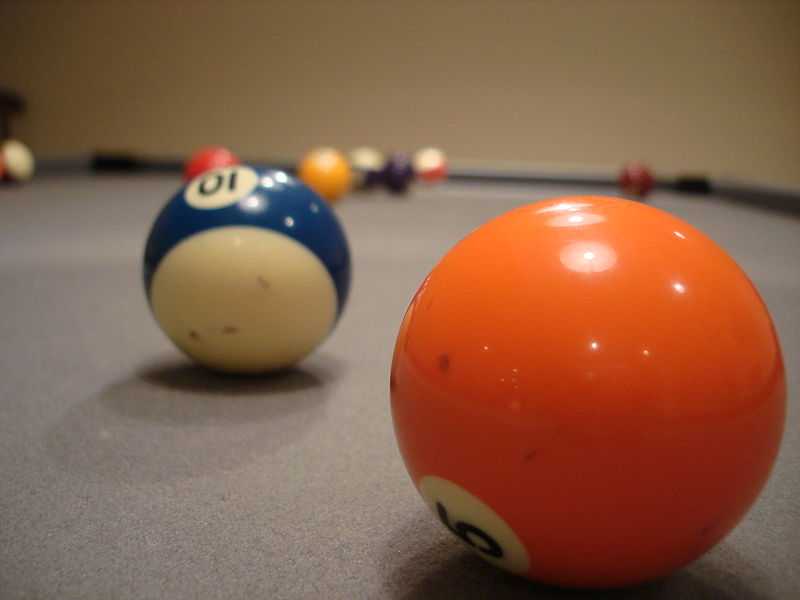 19
O protão no modelo dos quarks
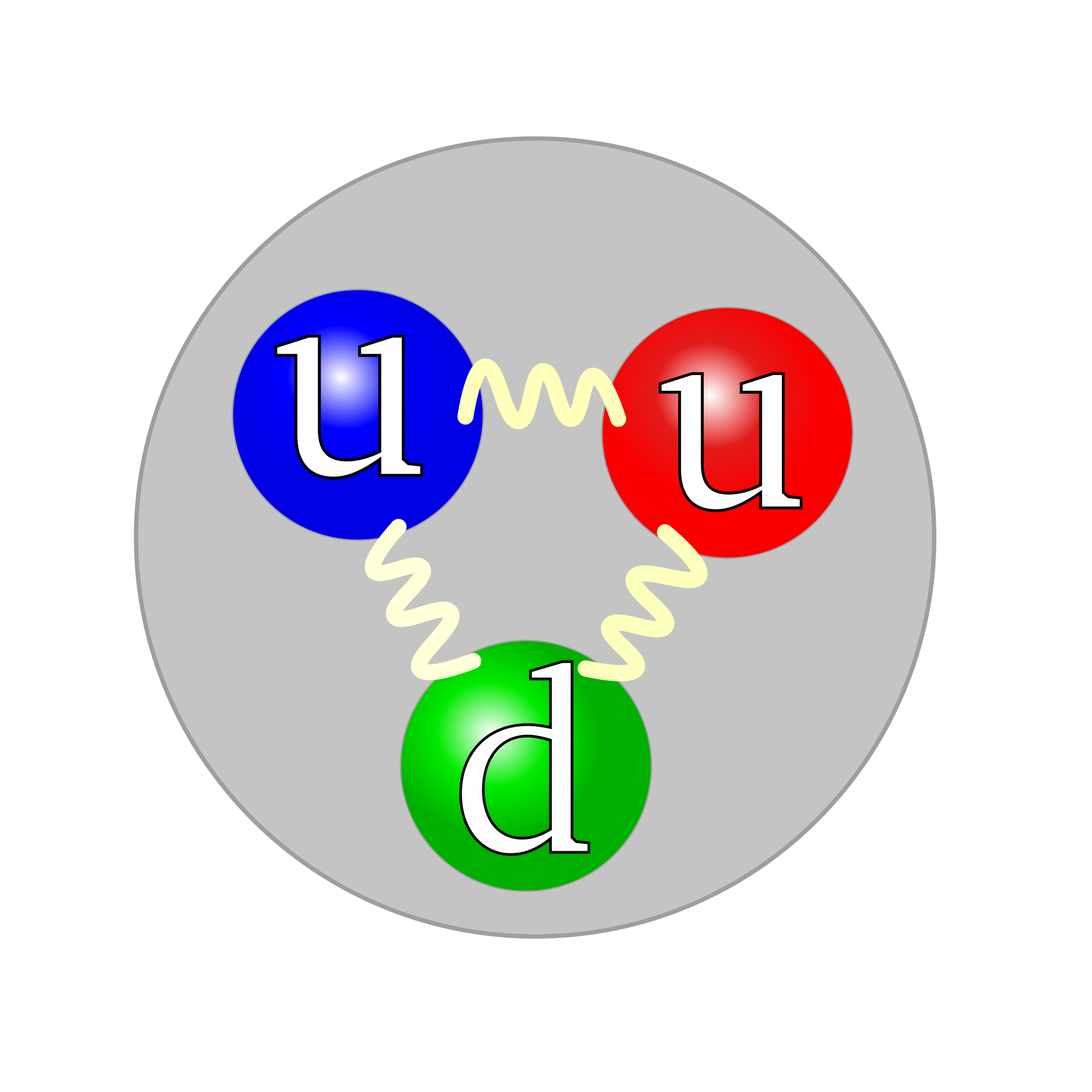 20
O protão tal como o conhecemos hoje
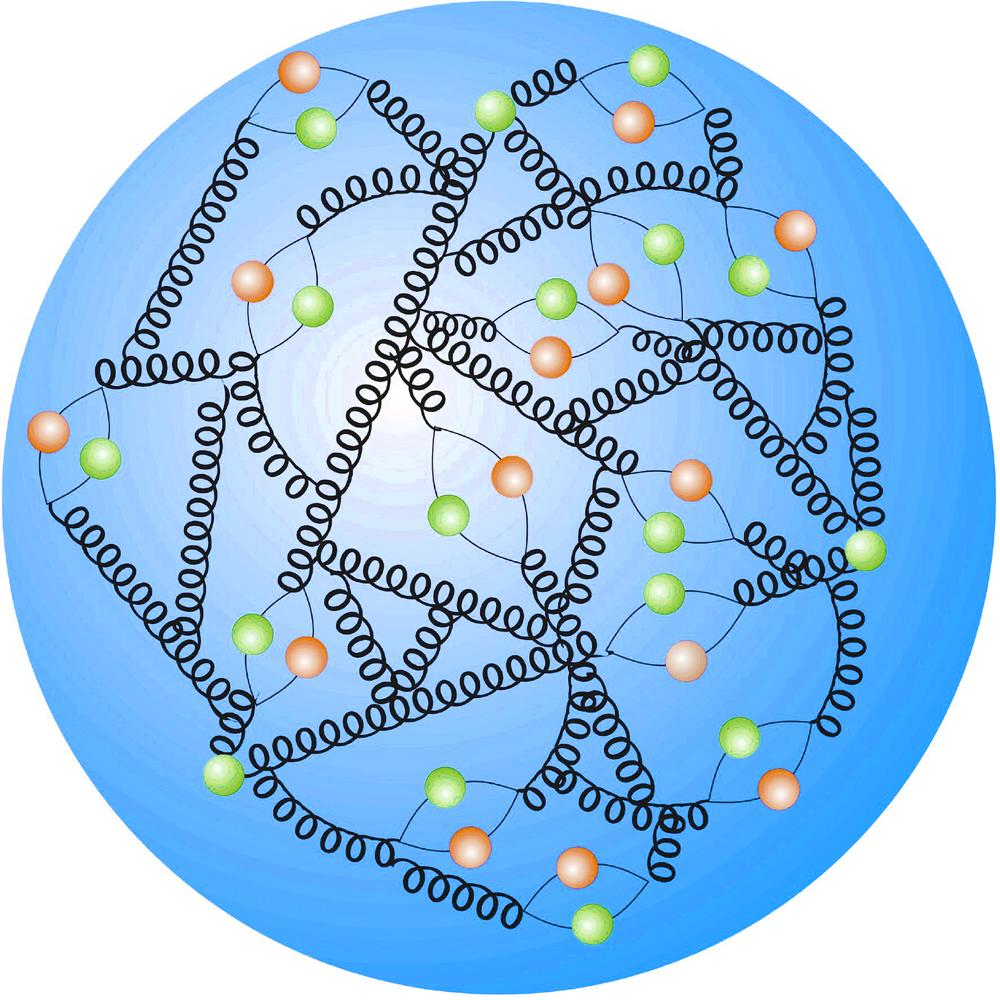 21
Protões e neutrões feitos de             ,Anti-Quarks e Gluões!
Quarks
PROTÃO = uud = branco!
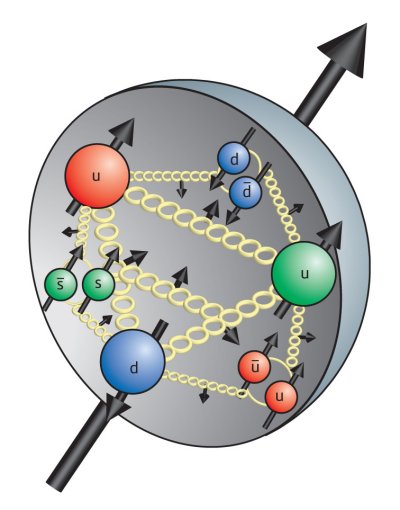 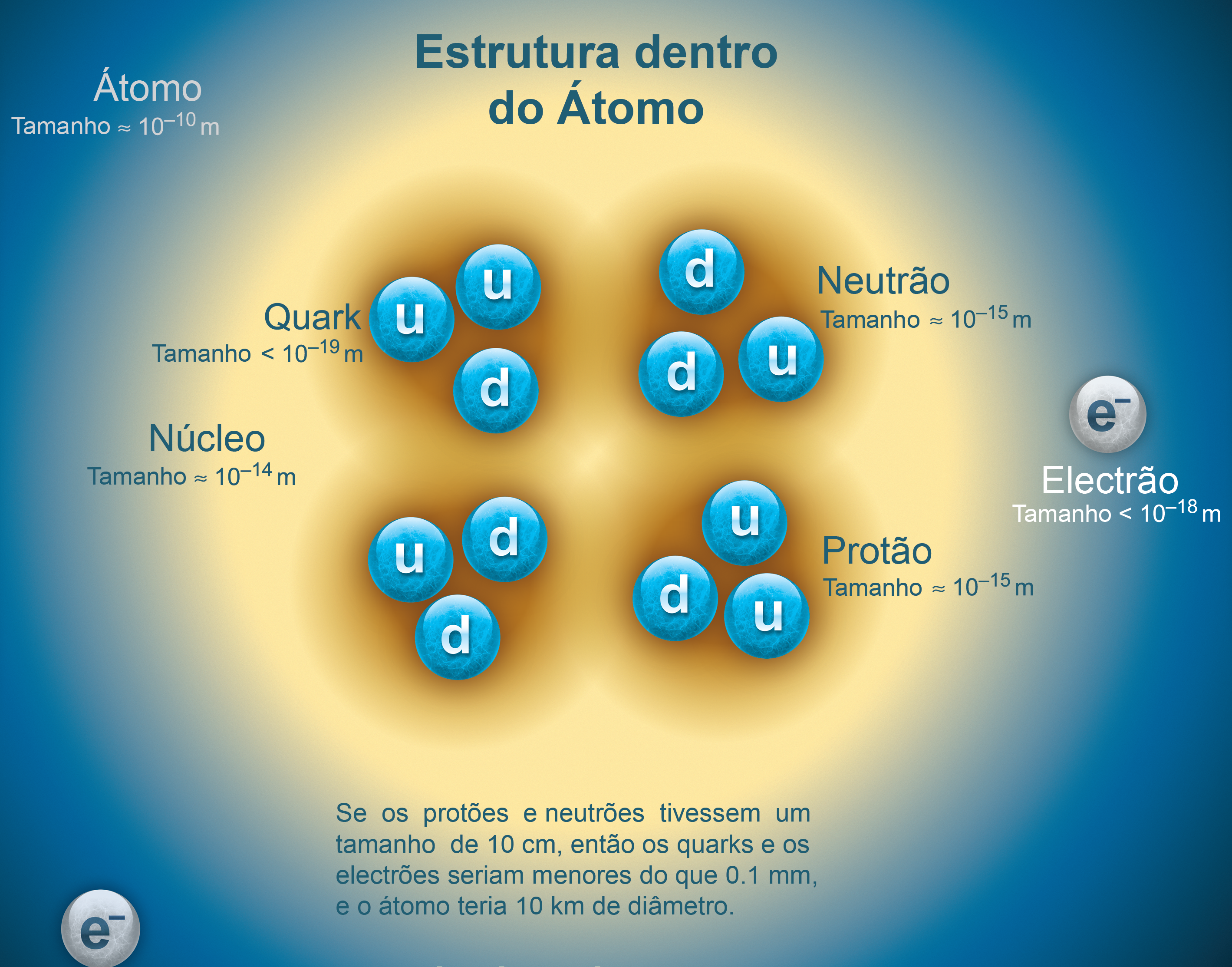 qP=2x(2/3)-1/3=3/3= 1 (e)
mas realidade 
complexa!
qN=2/3–2x(1/3)=0
d
s
u
Contudo, mP= 0,938 GeV/c2 ≈ 1 GeV  > >  Σmq
os gluõestambém são coloridos!
22/42
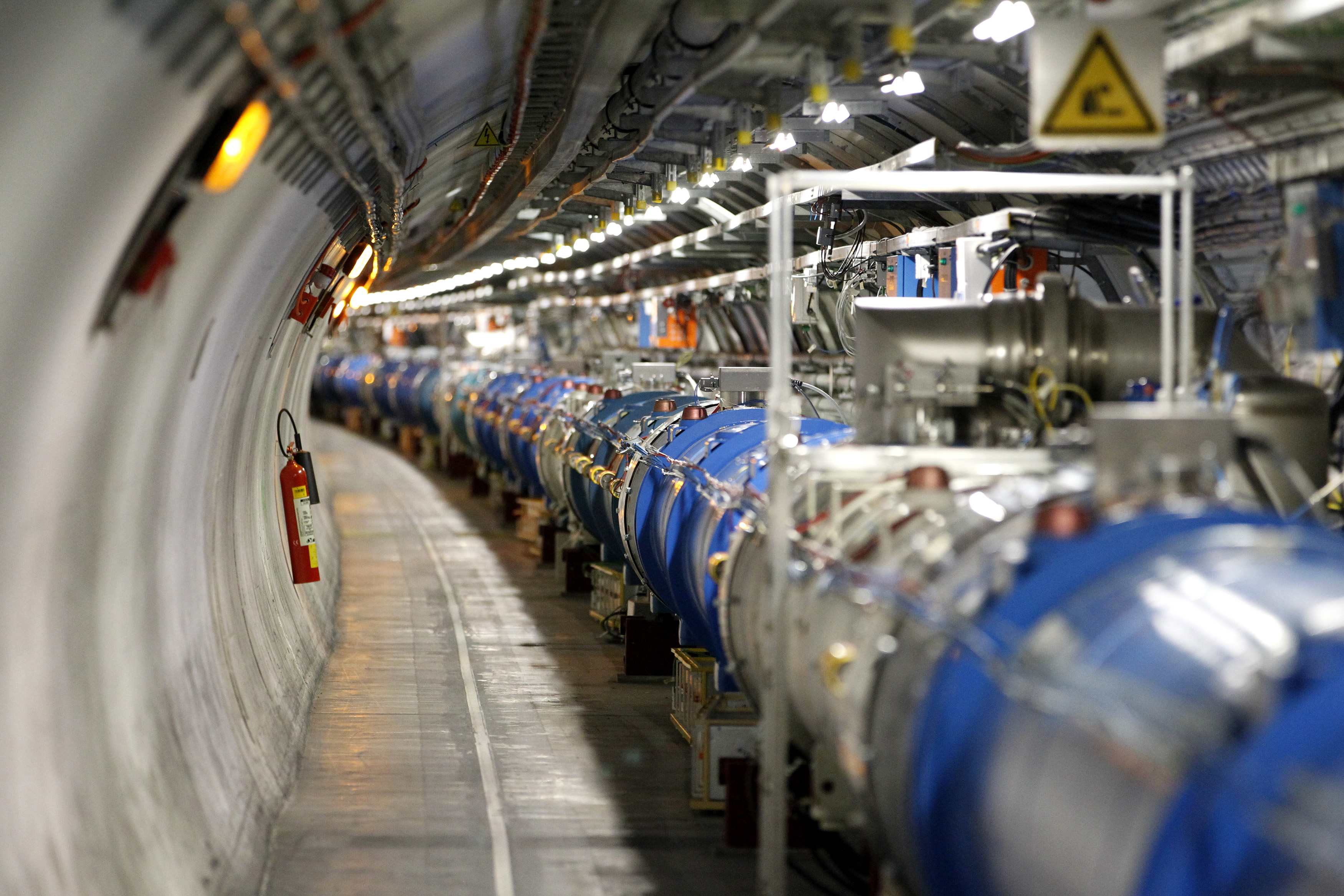 Protões no LHC
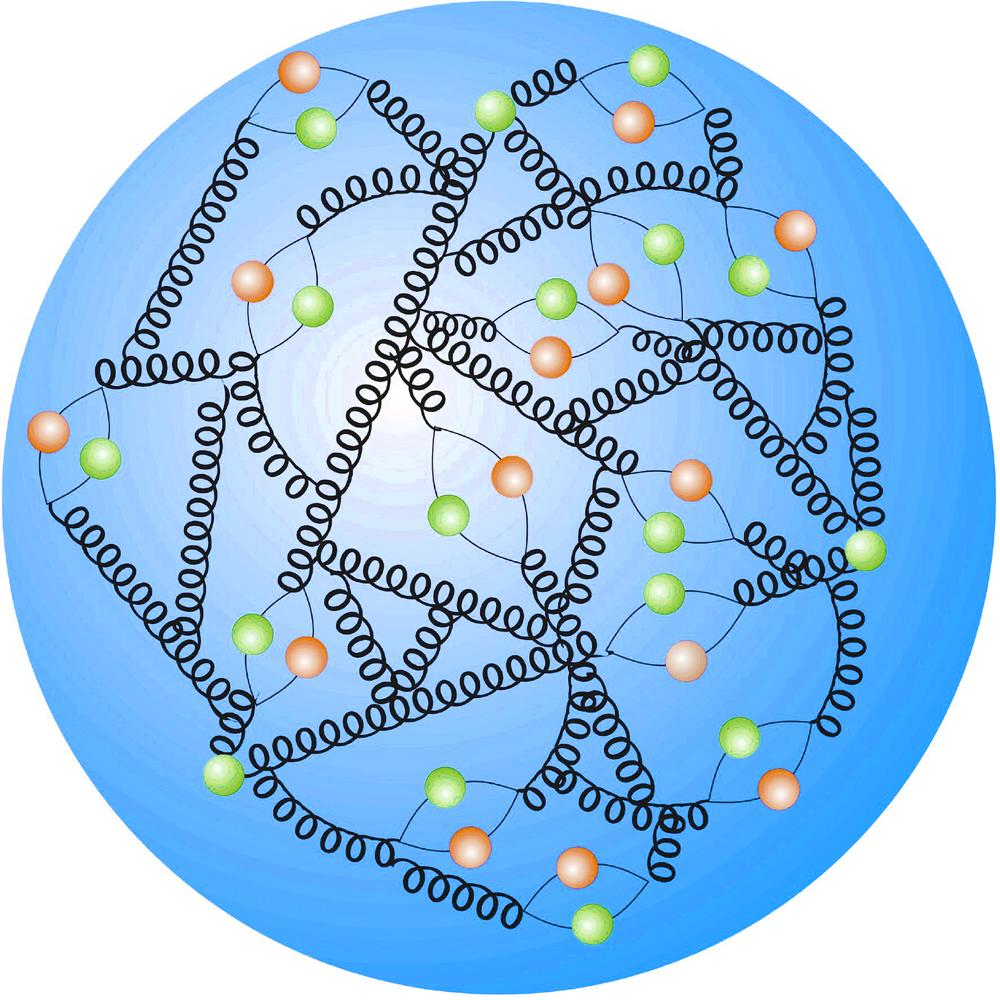 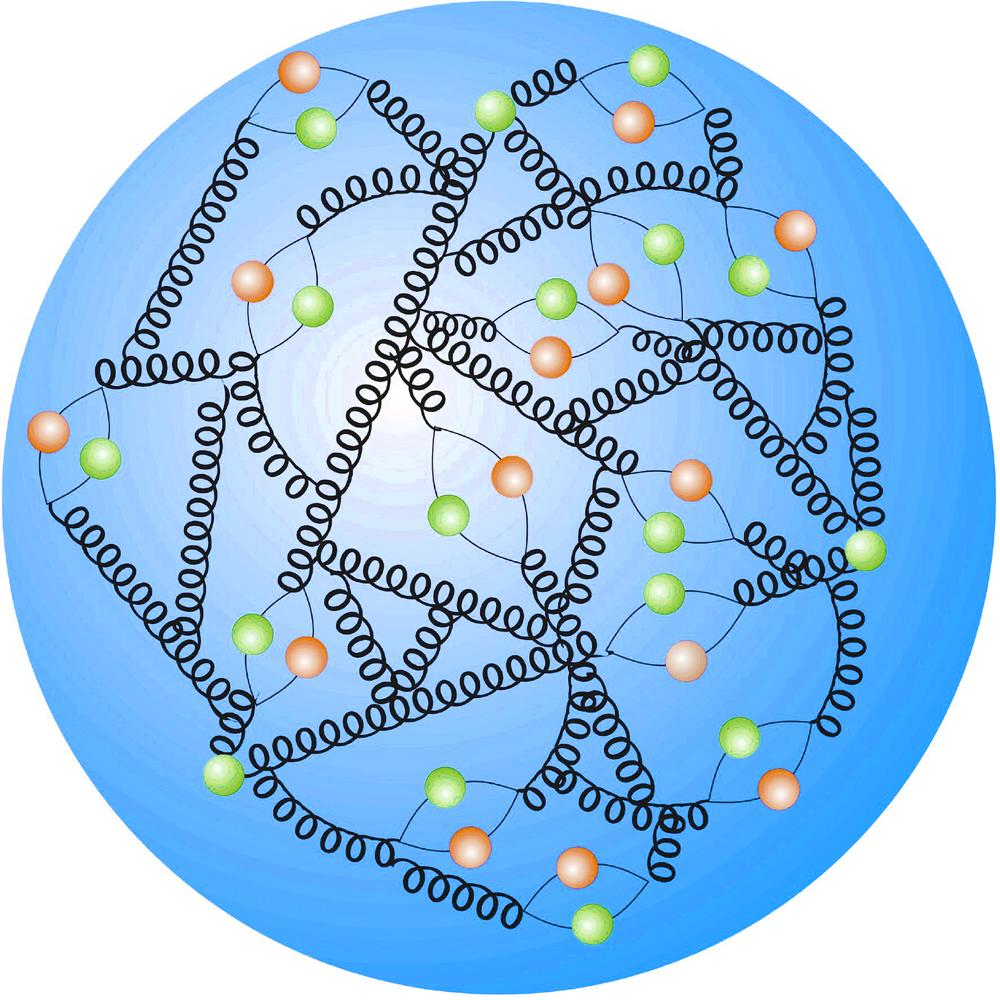 23
Como se distribui a energia dentro dos protões
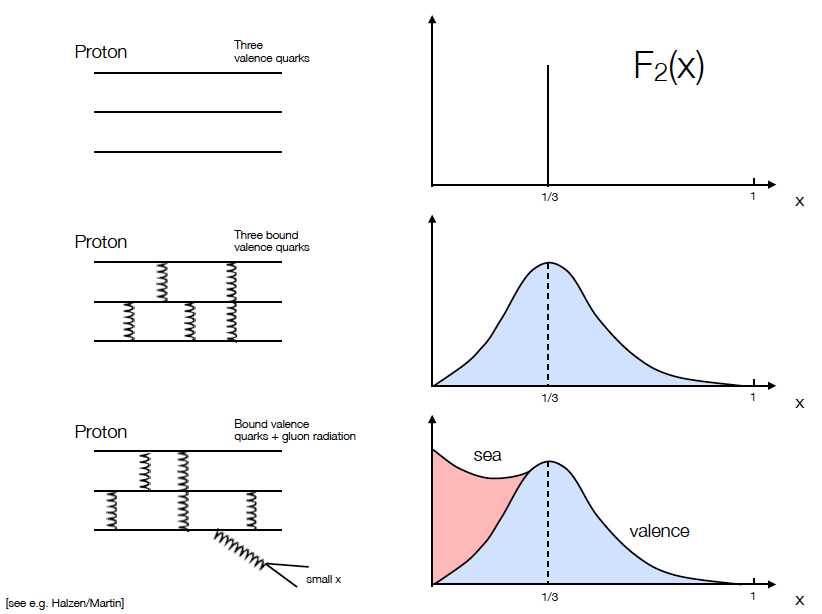 x = fracção da energia do protão levada por cada quark ou gluão
24
A seguir:
Neutrinos (quarta-feira)
O bosão de Higgs (sexta-feira)

Perguntas??
?
?
?
?
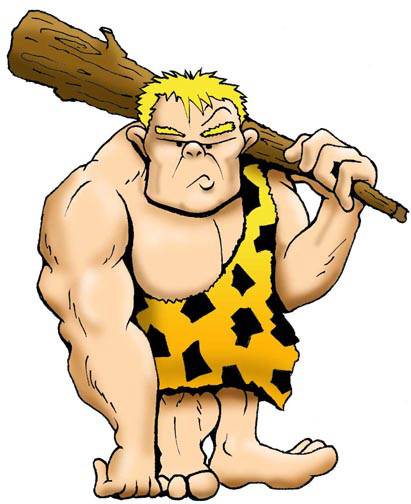 25
E agora, já sabemos tudo?
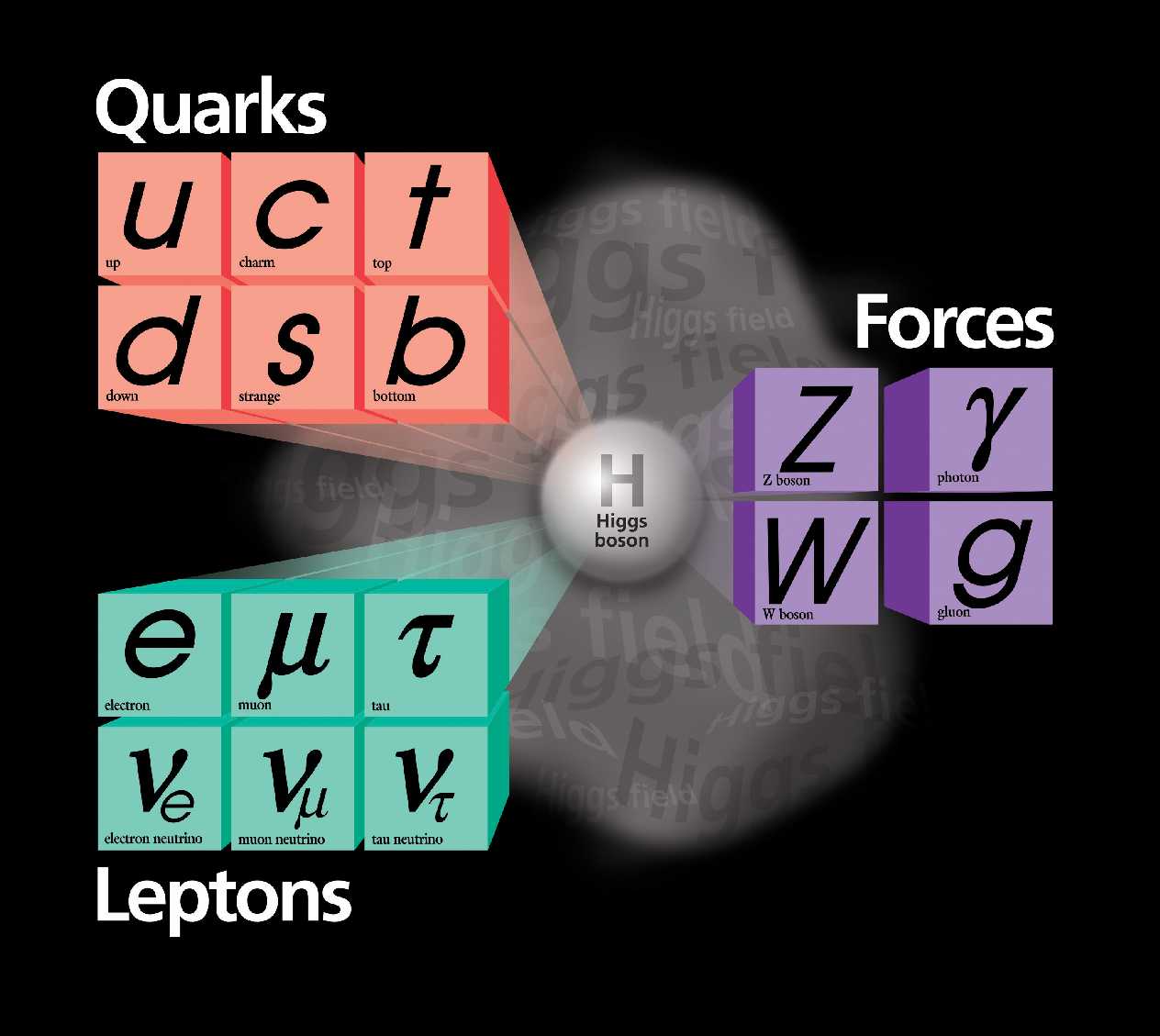 26
De onde veio tudo isto?
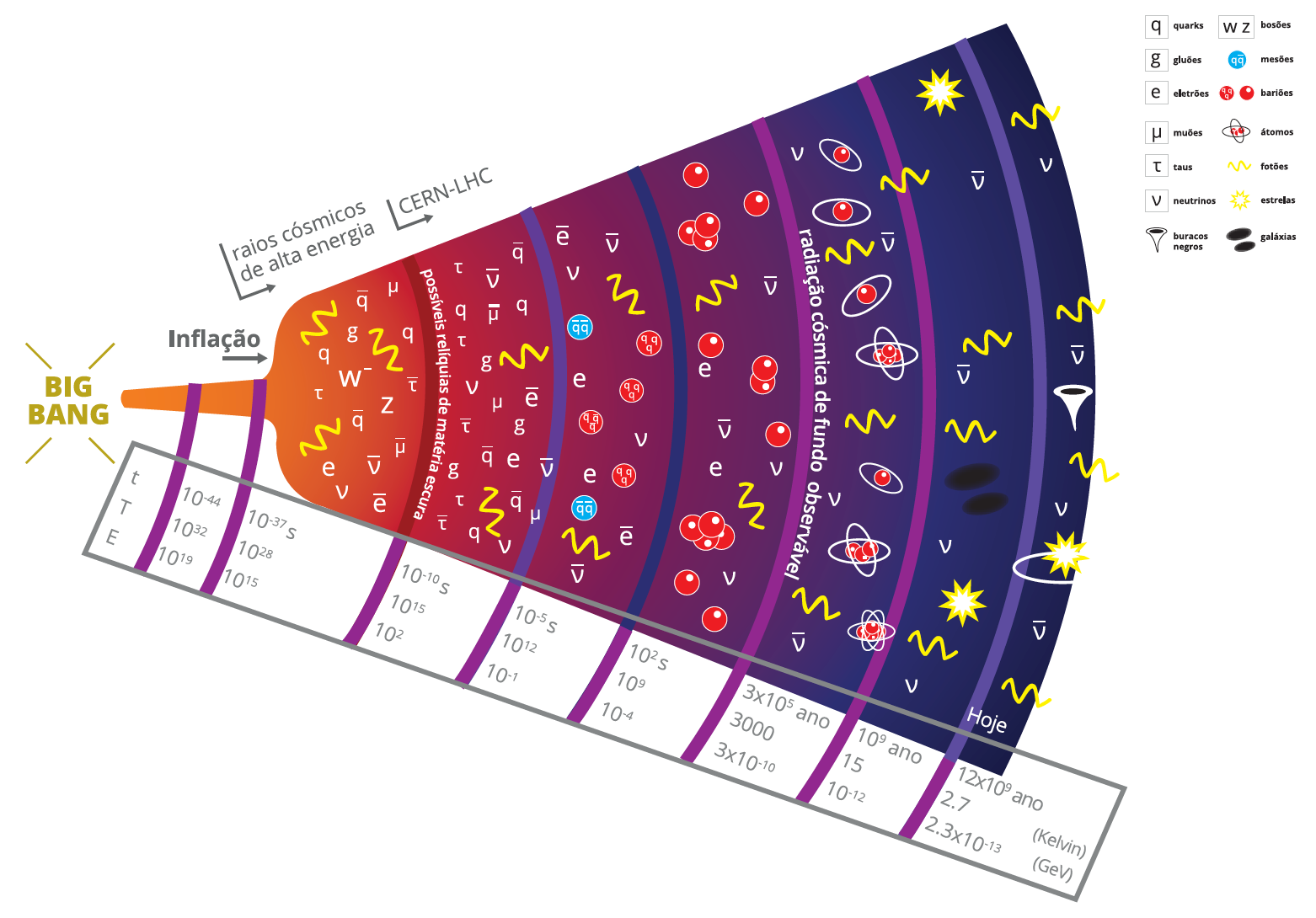 27
O Modelo Padrão
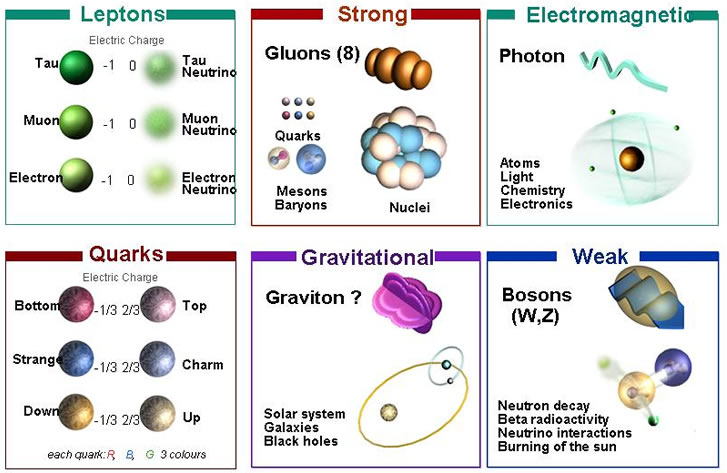 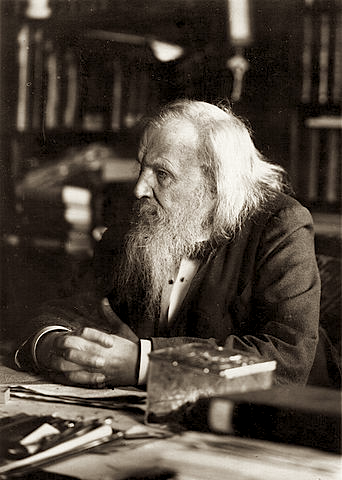 Eh! Eh!
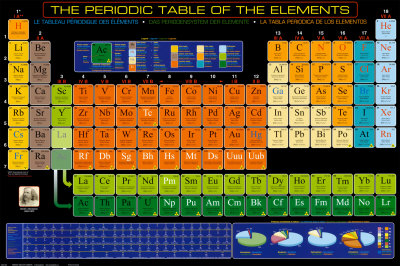 28
E agora?...
O Modelo Standard NÃO pode ser o puzzle completo!
Há uma dinâmica subjacente ao mecanismo de Higgs?
Porque é que a força das interacções e as massas das partículas são tão diferentes?
E porque é que a expansão do universo é acelerada? Energia escura!
União das forças a alta energia?
Para onde foi a antimatéria?
O que é a matéria escura?
?
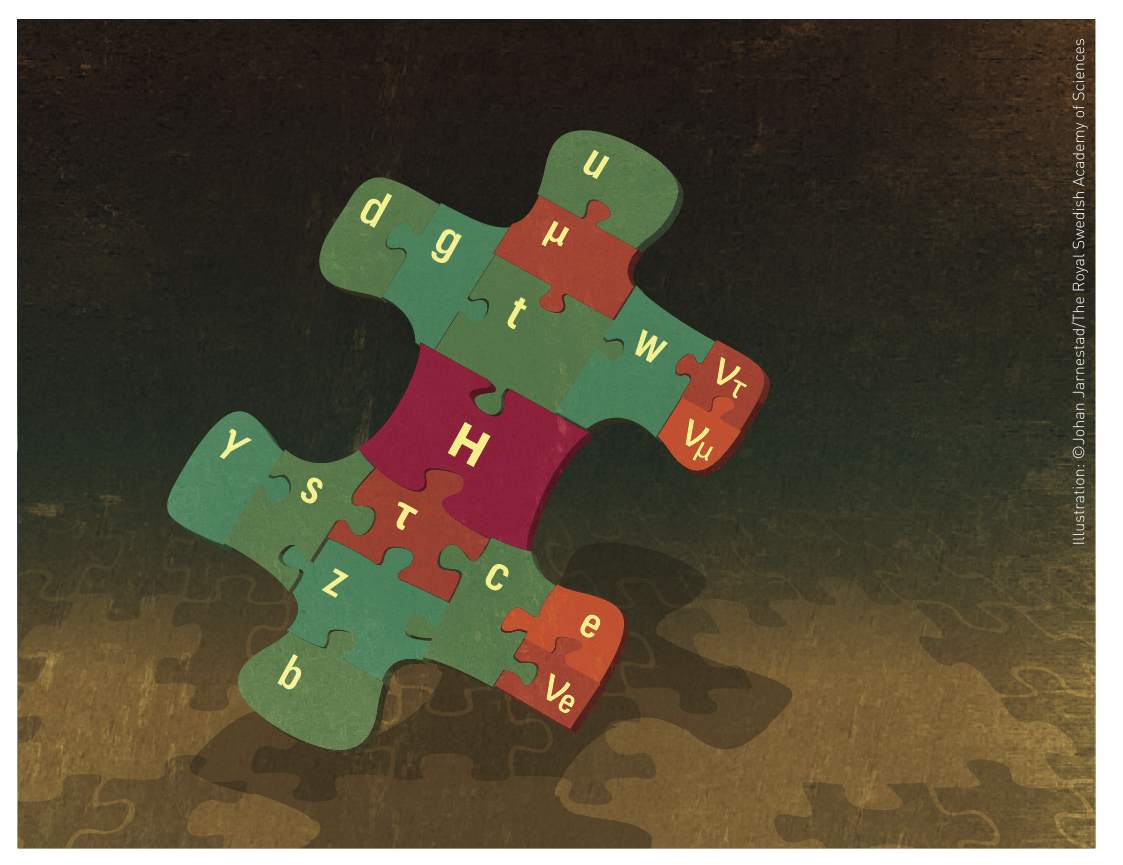 ?
?
?
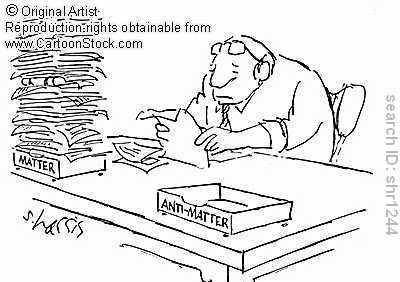 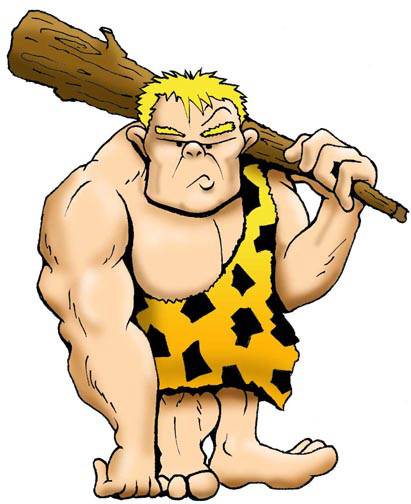 29
Matéria Escura
DAMA 0804.2741
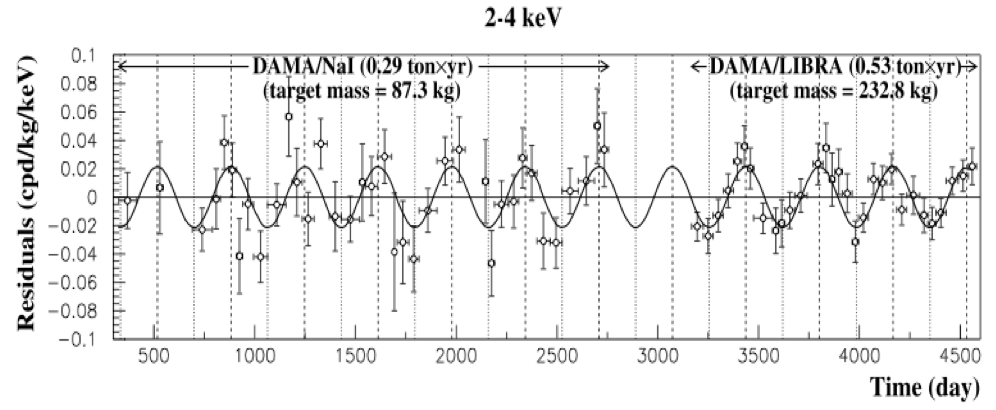 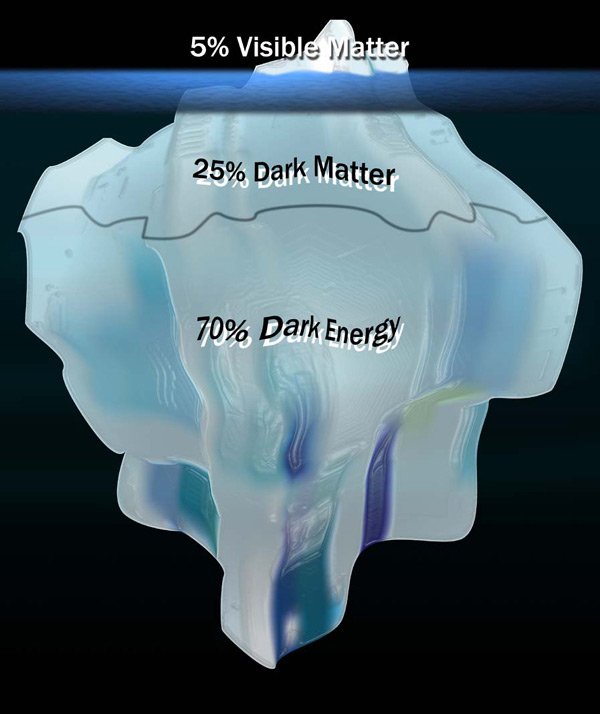 A sua existência no Universo é clara: 
Rotação de galáxias
Espectro da radiação de fundo
Microlensing
Mas não sabemos o que é!
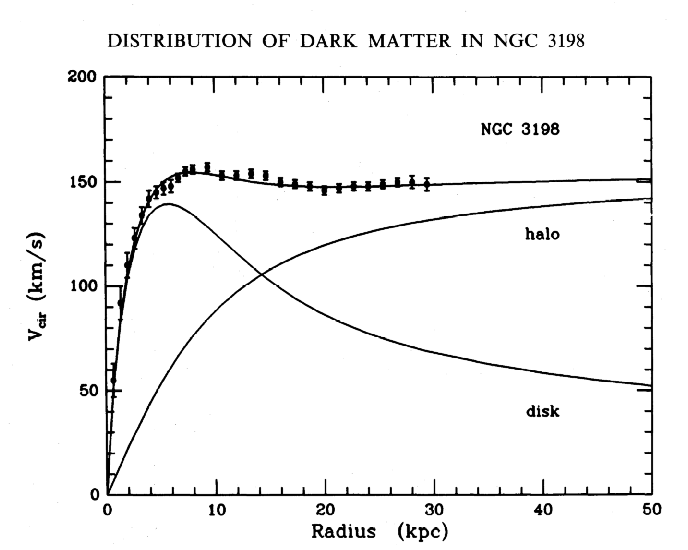 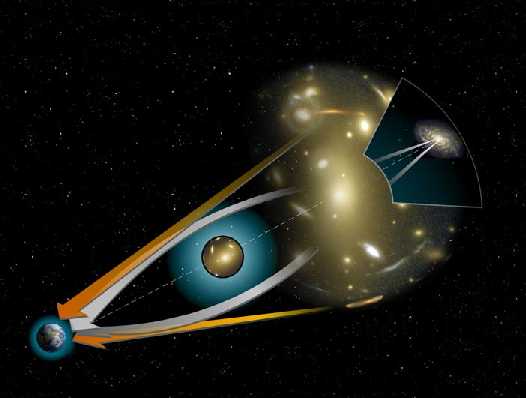 30
Unificação das interacções?
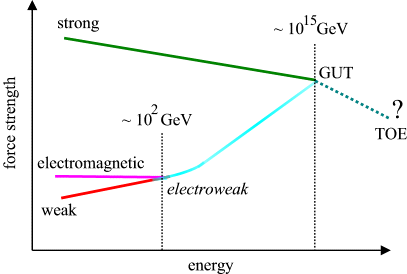 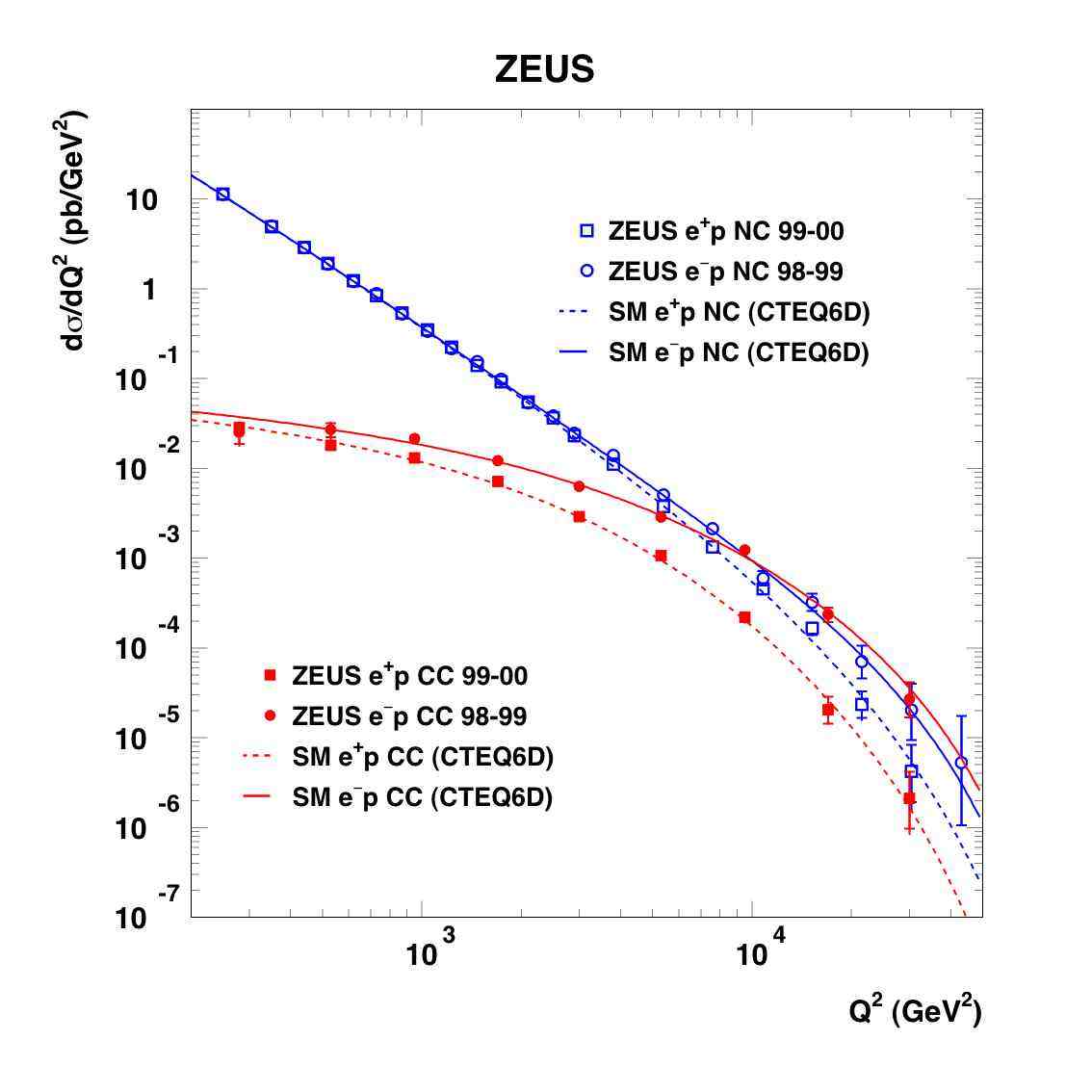 Z/γ
W±
31